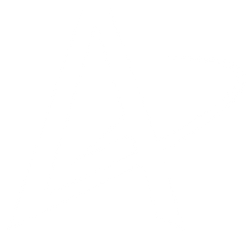 ВОЗМОЖНОСТИ  НИЖЕГОРОДСКИХ  ВЫСОКОТЕХНОЛОГИЧНЫХ  СТАРТАПОВ ДЛЯ ЦЕЛЕЙ  ИМПОРТОЗАМЕЩЕНИЯ
Тимур Радаев,
директор управляющей компании Технопарка "Анкудиновка"
24 марта 2022 год
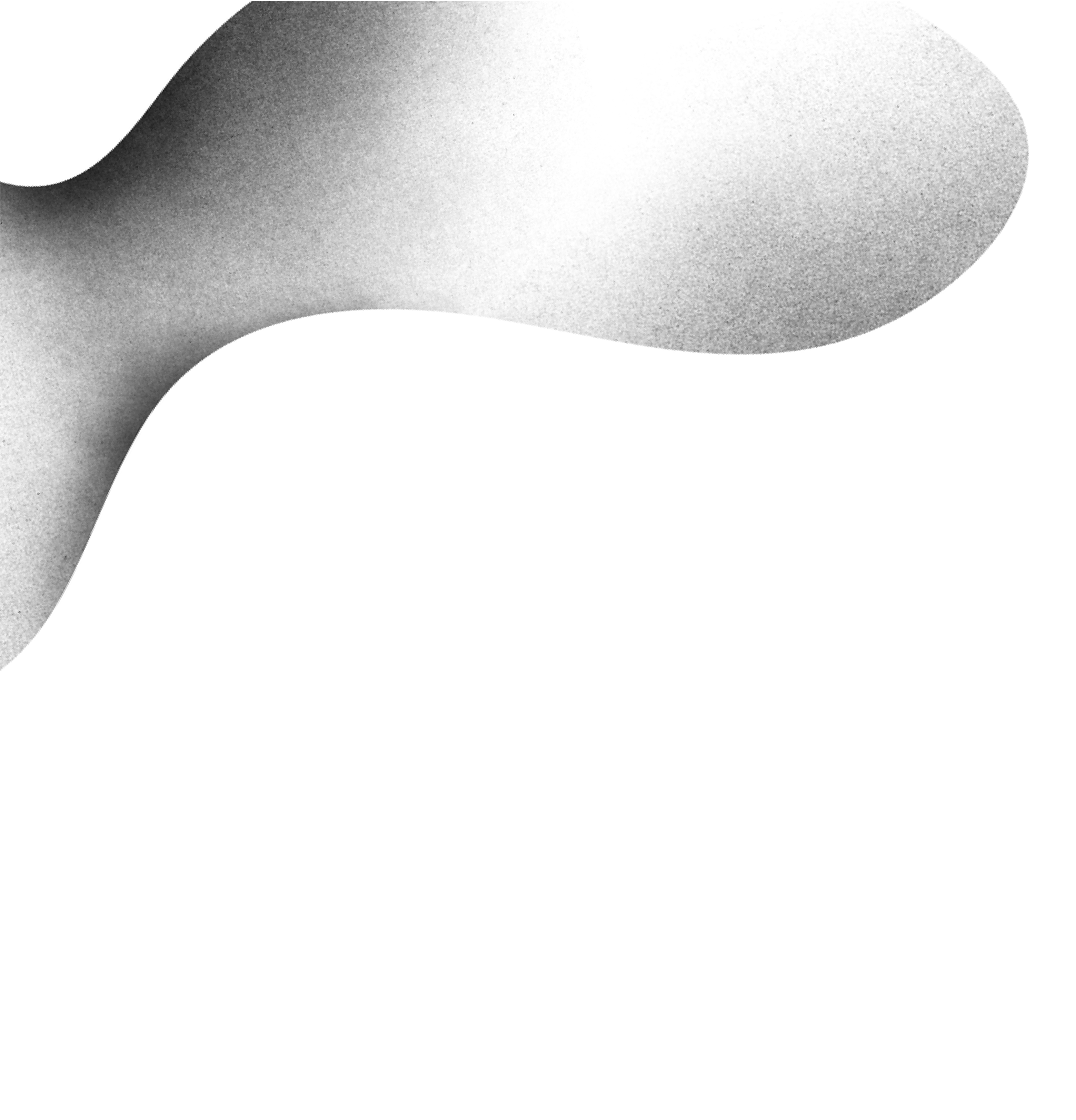 Р7-ОФИС
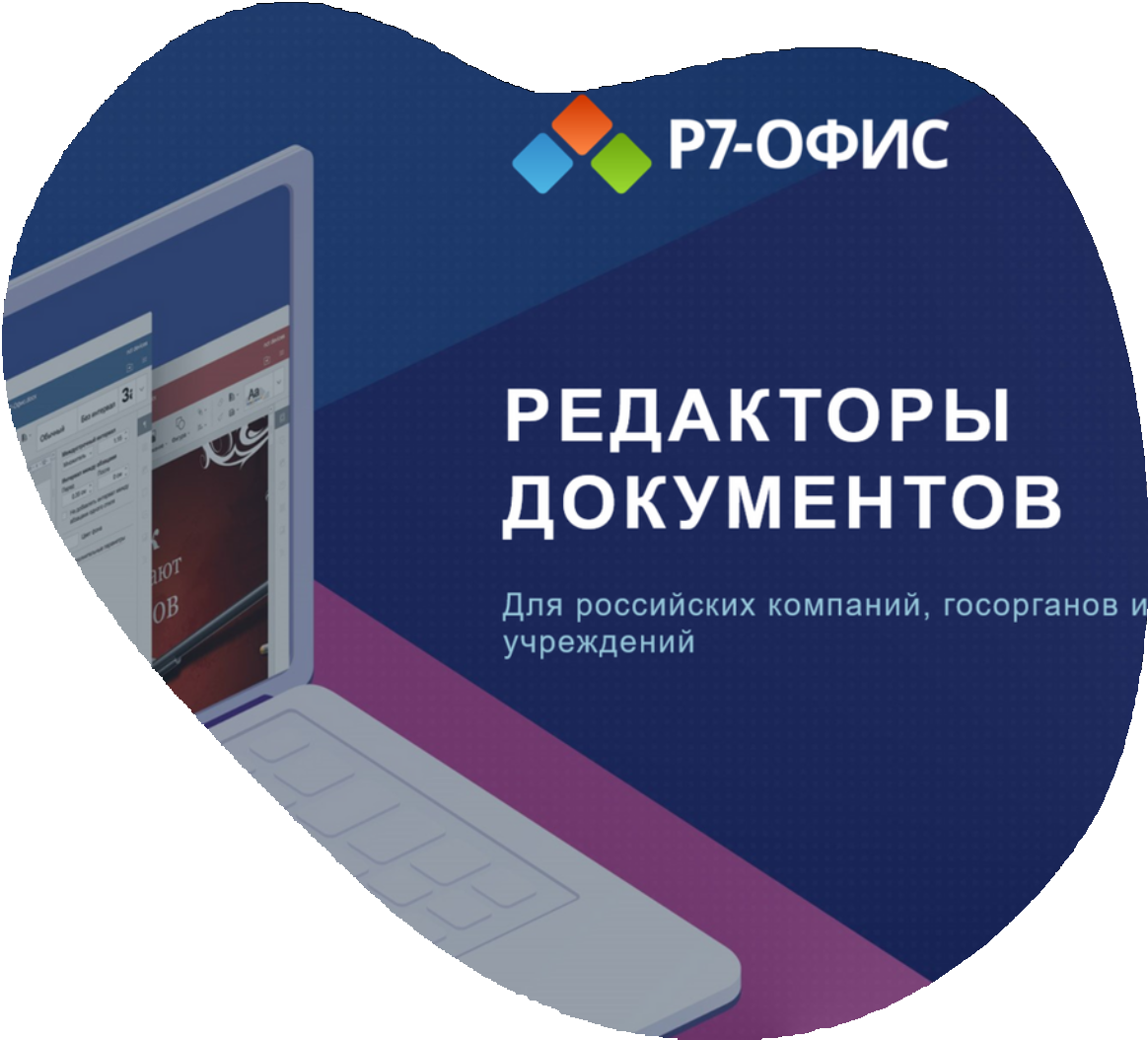 Универсальный облачный офис для управления  документами, проектами, командой и  взаимоотношениями с клиентами в едином  пространстве. Продукт АО «Р7» это аналог  Microsoft Office, позволяющий расширить  вариацию российских сервисов

Позволяет планировать рабочие задачи, хранить  корпоративные или персональные документы и  совместно работать над ними, использовать  инструменты социальной сети, такие как блоги и  форумы, а также общаться с членами коллектива  через корпоративную программу обмена  мгновенными сообщениями
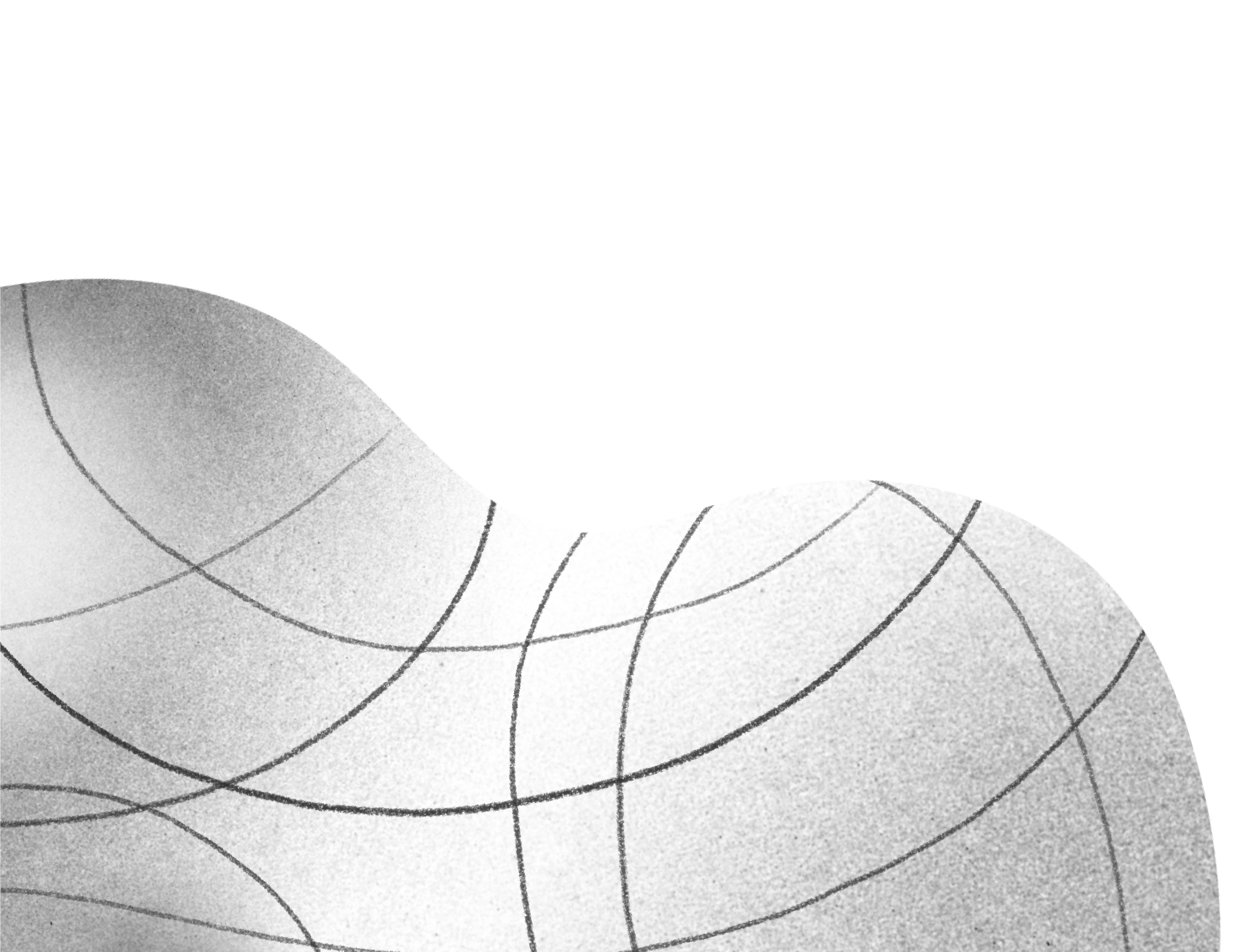 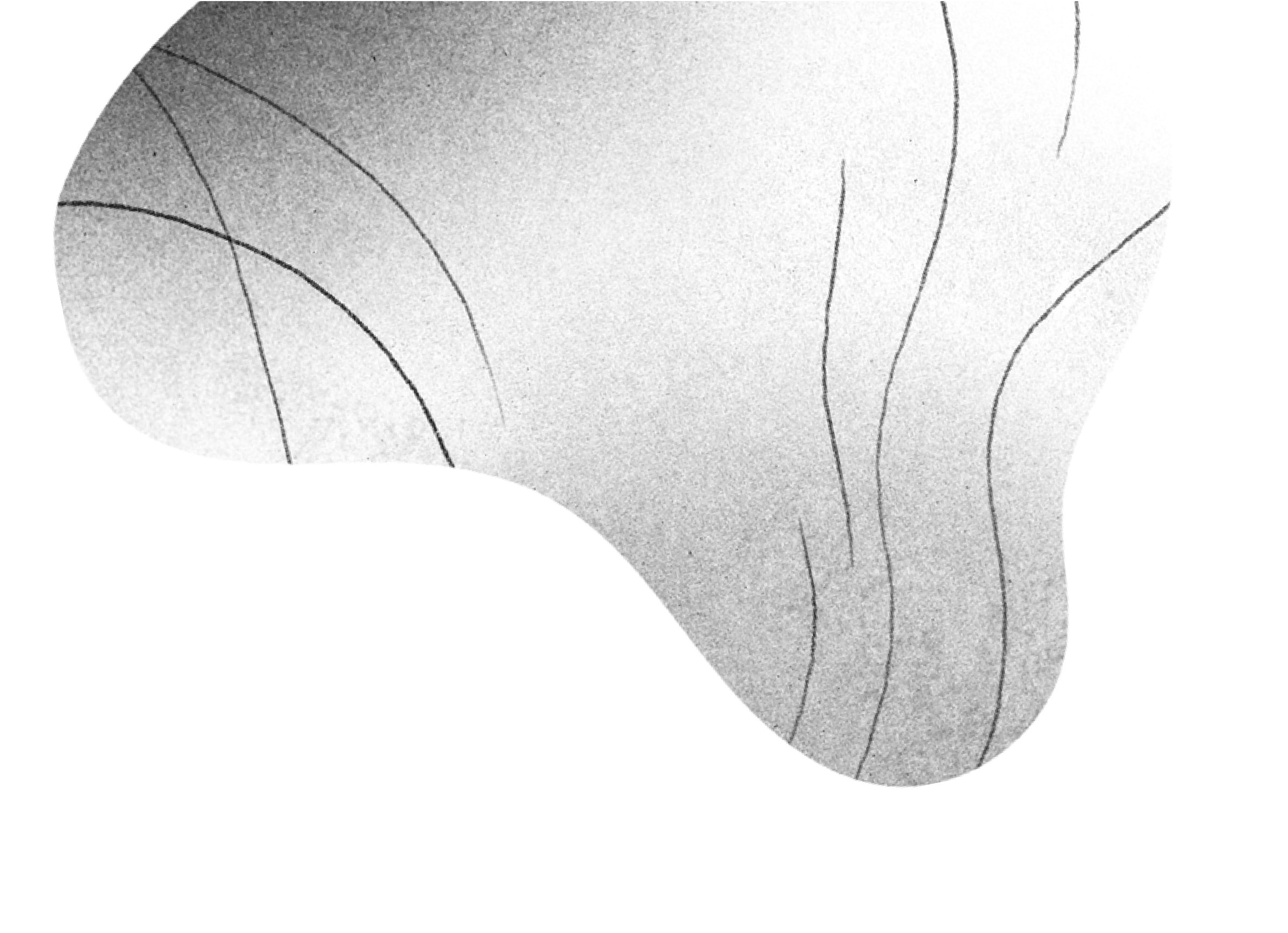 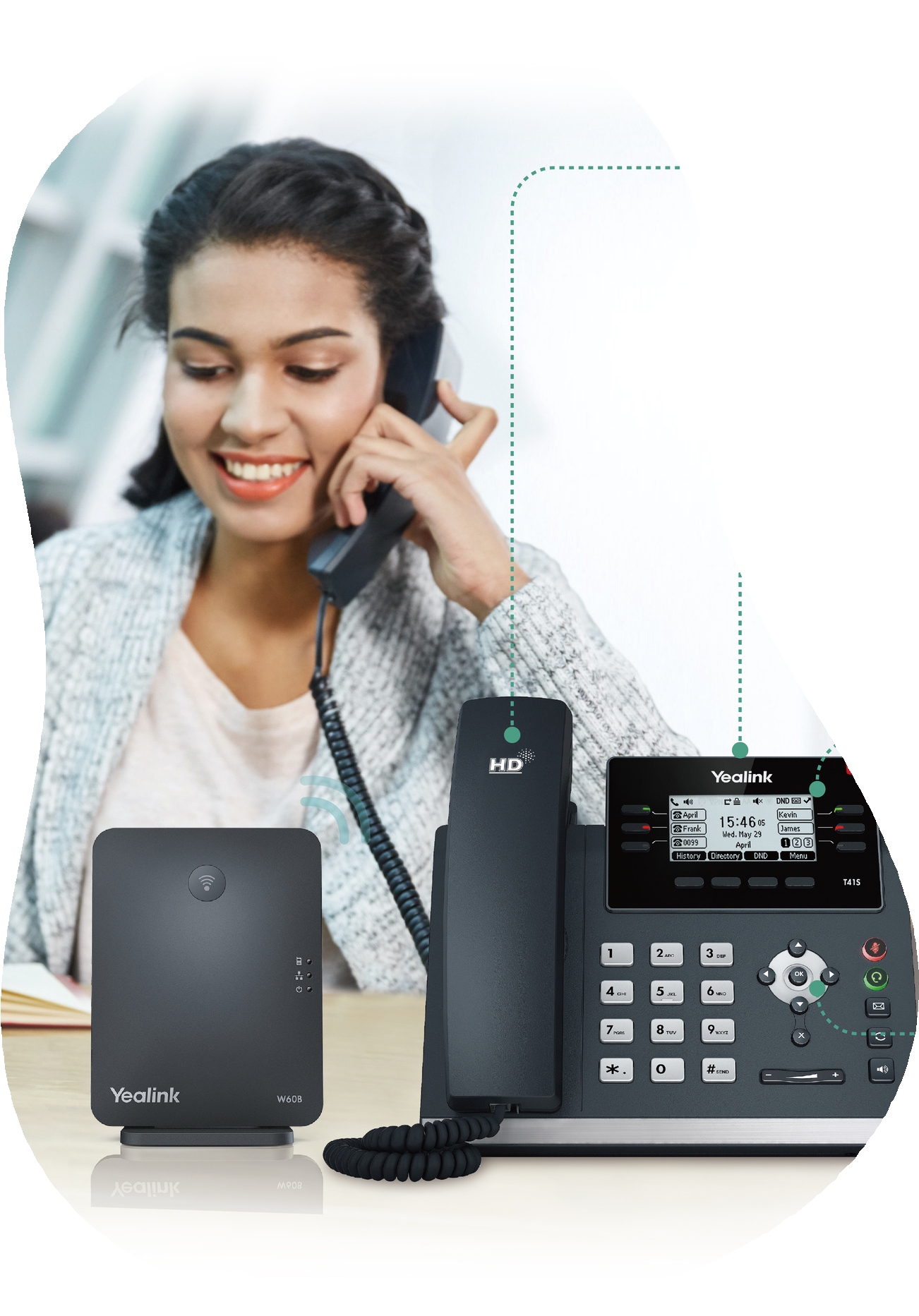 АО "ТЕЛ.КОМ"
Востребованные телекоммуникационные и  облачные бизнес-продукты на базе  собственной инфраструктуры

Платформа для видеоконференций  meet.telcom.pro – аналог ZOOM;
Мессенджер ЭКОФОН / ECOFON messenger-  аналог Whatsapp.
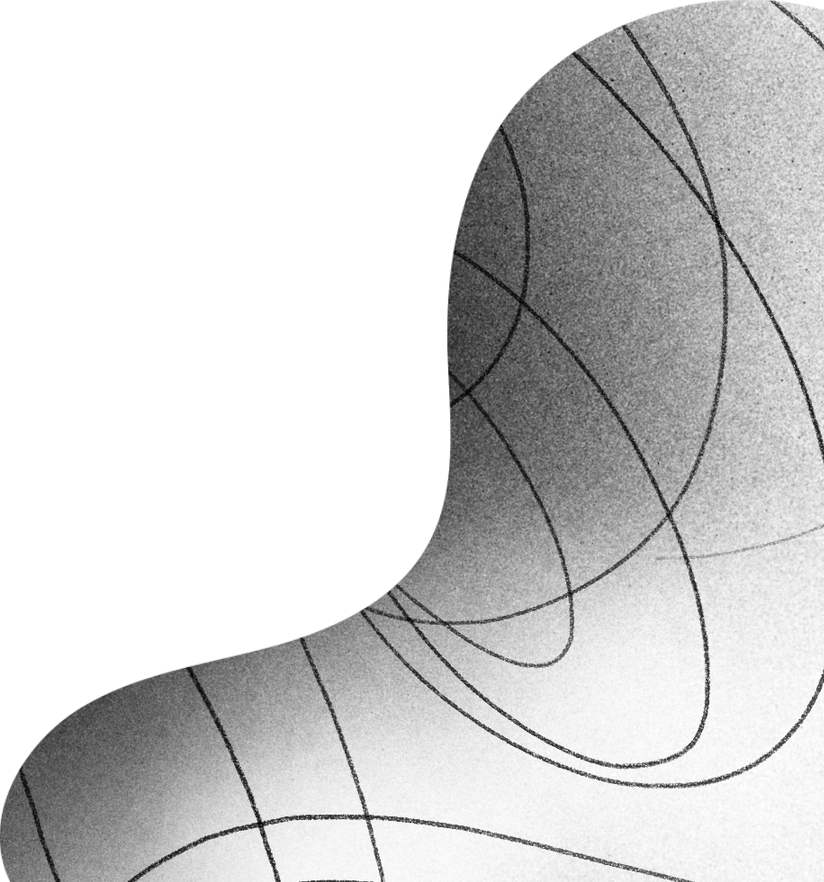 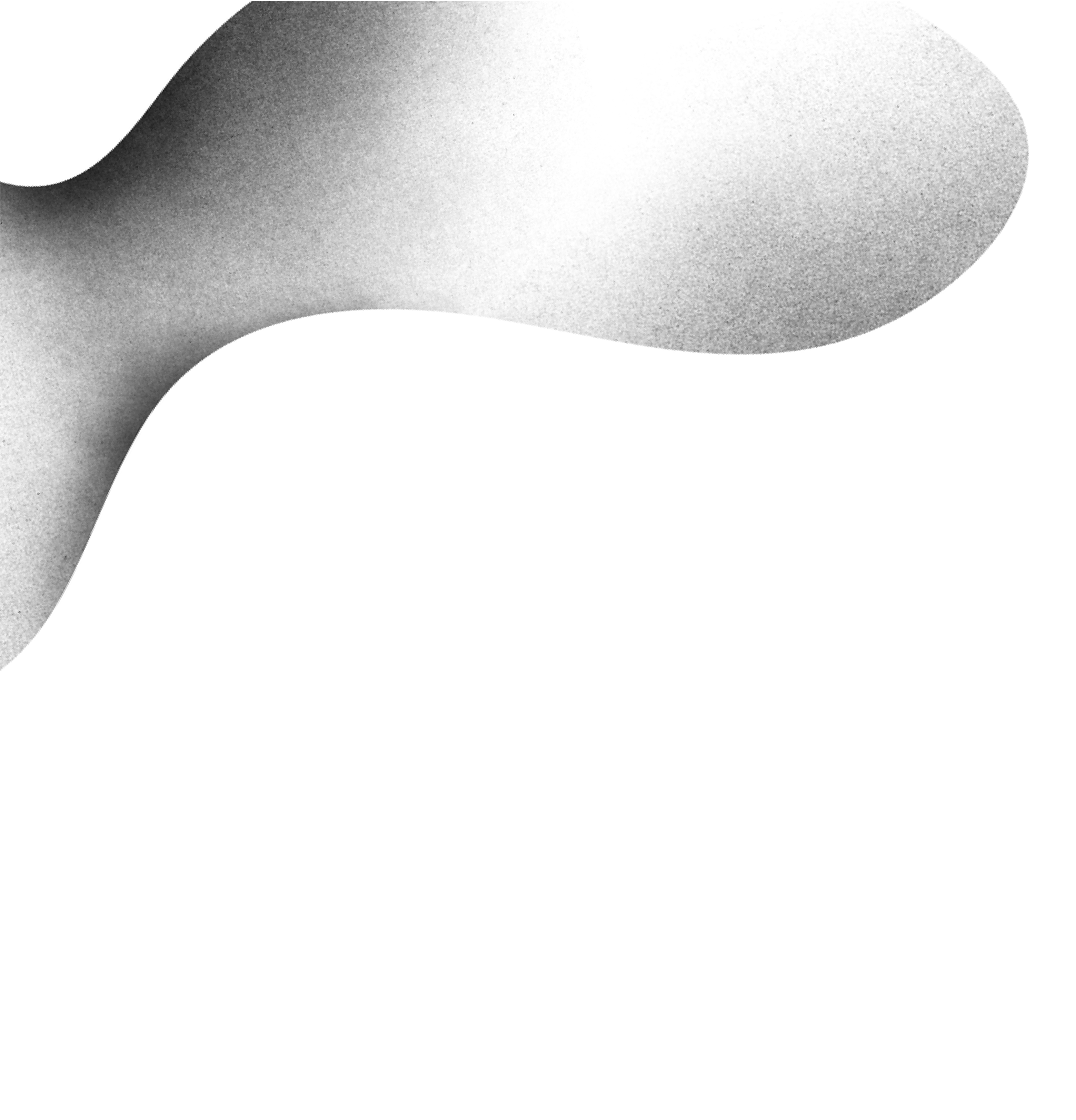 САЙБЕРПИК
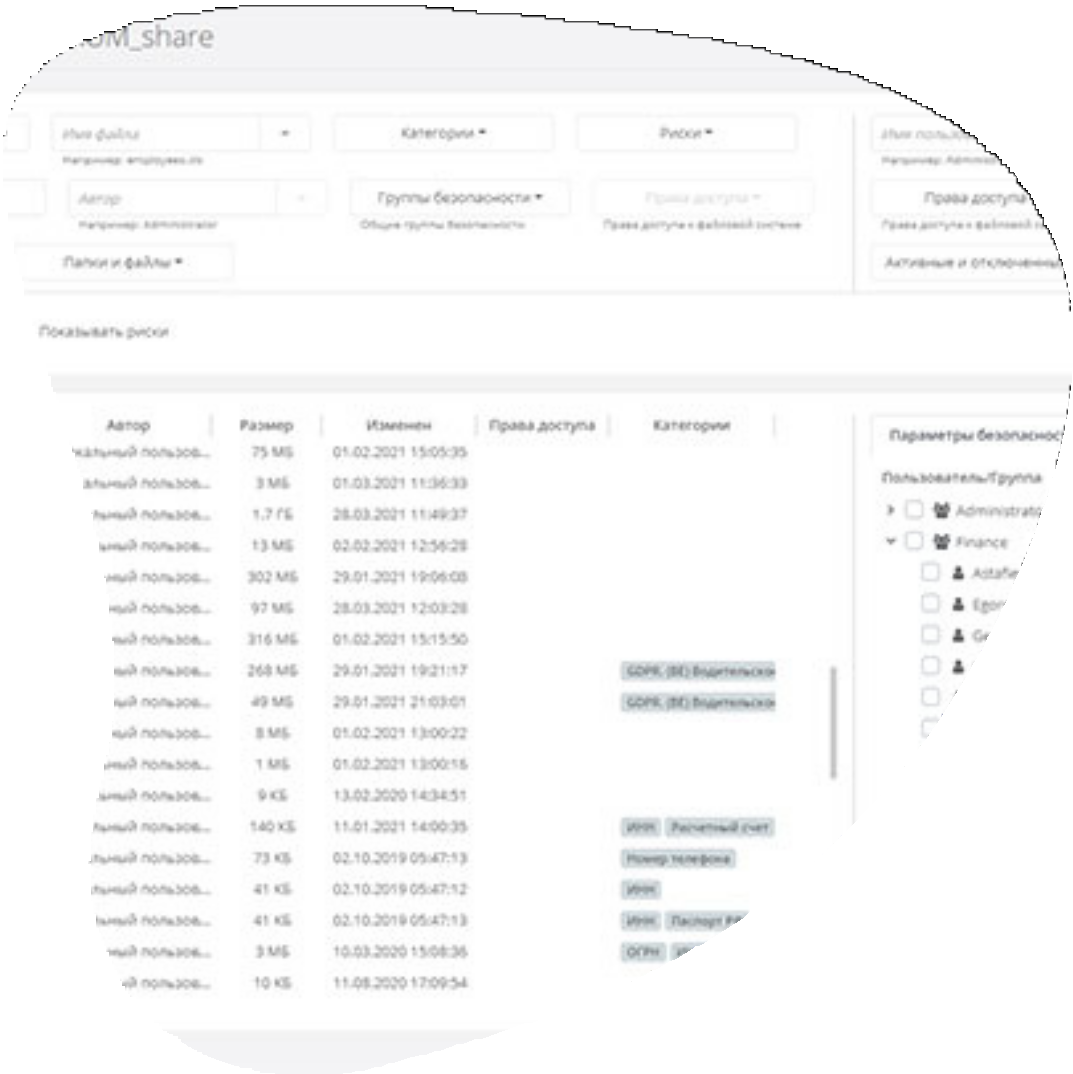 Решение в области информационной  безопасности для комплексной защиты  файловых хранилищ, почтовых серверов и  контроллеров домена компаний

Продукт не требует для внедрения  использования любых зарубежных  коммерческих модулей, операционных систем  или СУБД. Продукт внедрен в ряде российских  компаний (Банк Санкт Петербург, СДМ банк,  банк Национальный стандарты, Феско,  ТрансОйл, СберЛогистика, и др.)
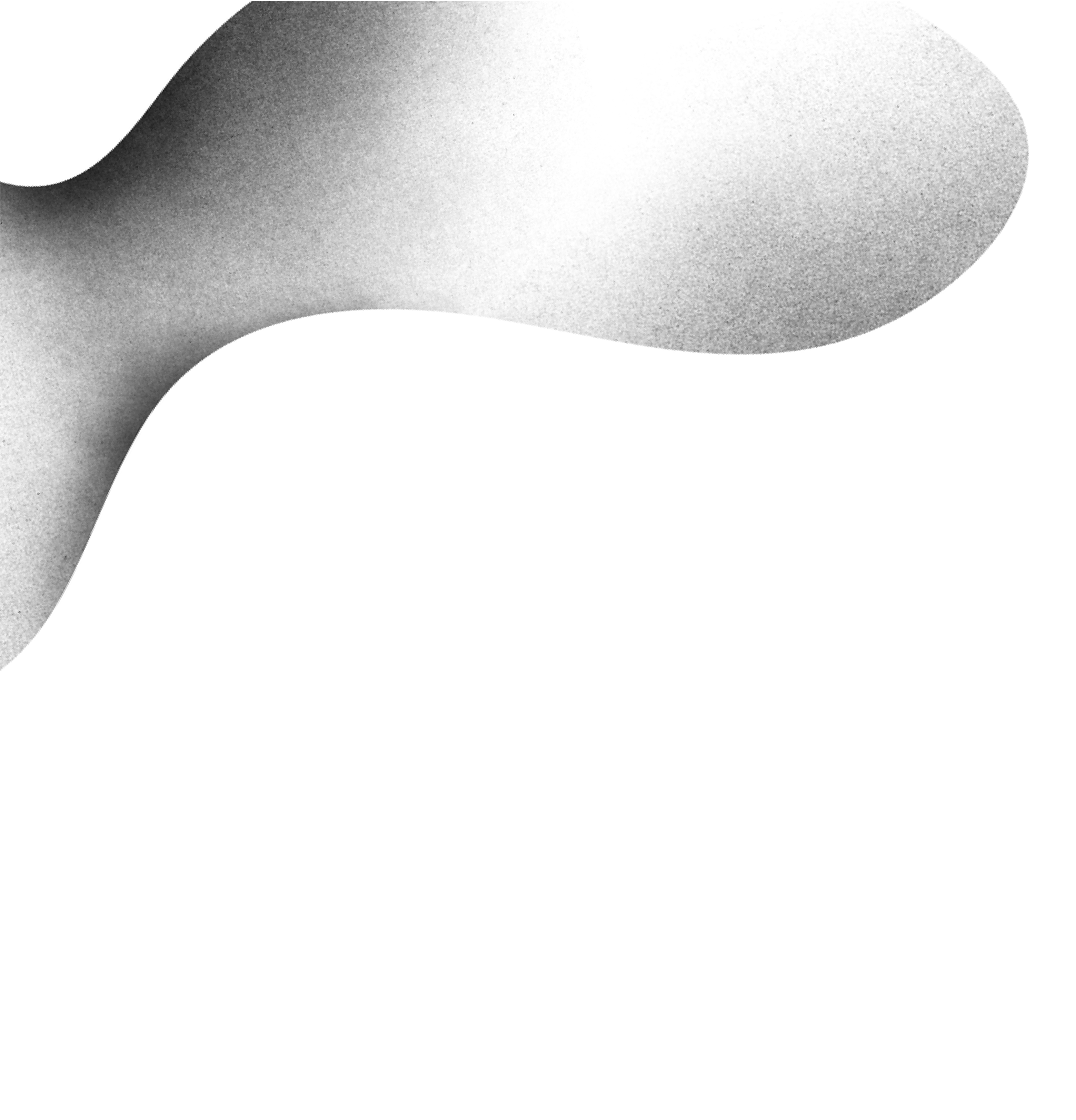 ОБЛАЧНЫЕ  ТЕХНОЛОГИИ
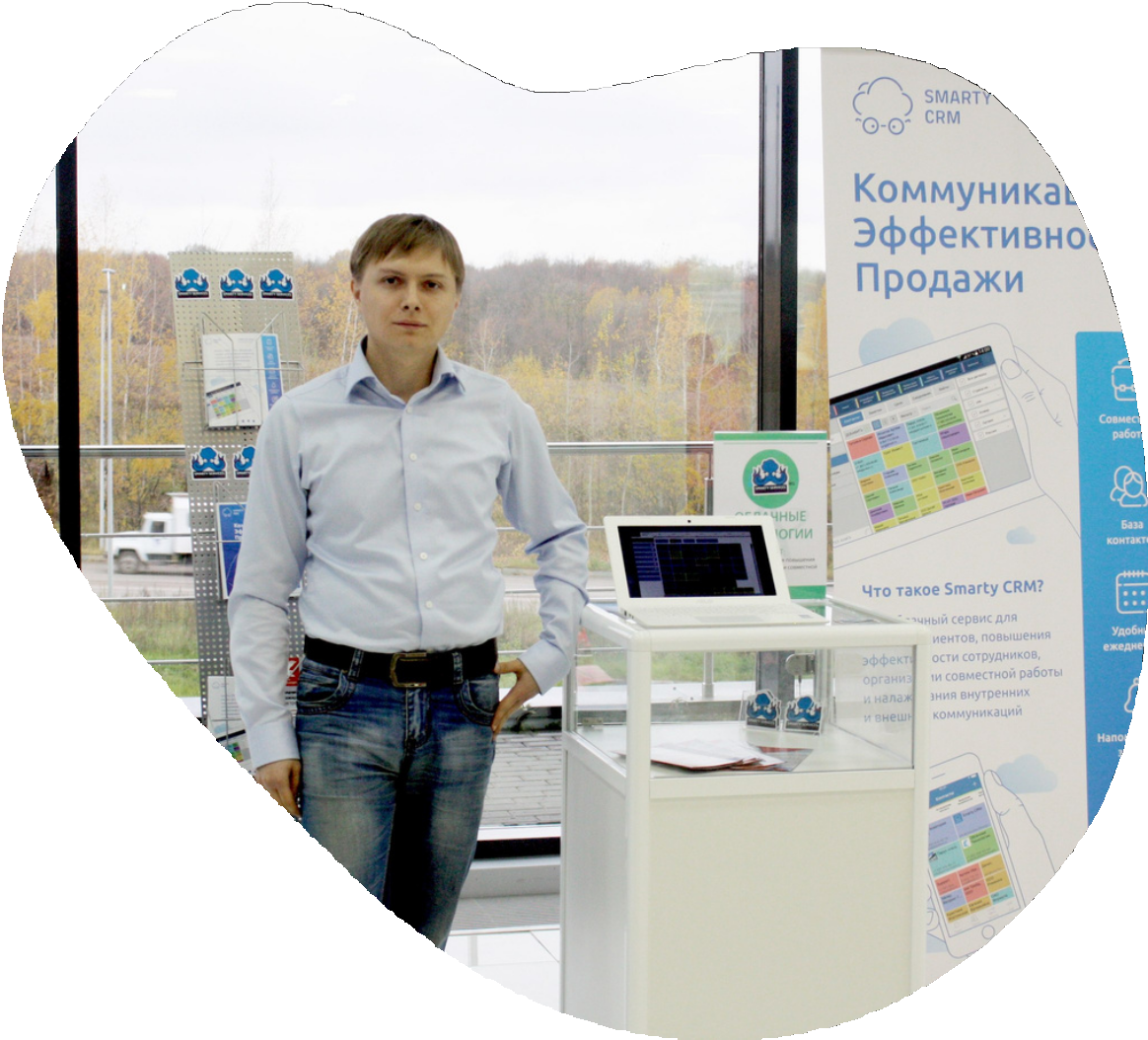 Smarty WorkSpace - платформа для создания  информационных систем, импортозамещающих  такие международные решения, как Trello, Slack,  Jira, MS SharePoint, SAP CRM, MS Exchange, MS  Project и другие.

Позволяет планировать рабочие задачи, хранить  корпоративные или персональные документы и  совместно работать над ними, использовать  инструменты социальной сети, такие как блоги и  форумы, а также общаться с членами коллектива  через корпоративную программу обмена  мгновенными сообщениями
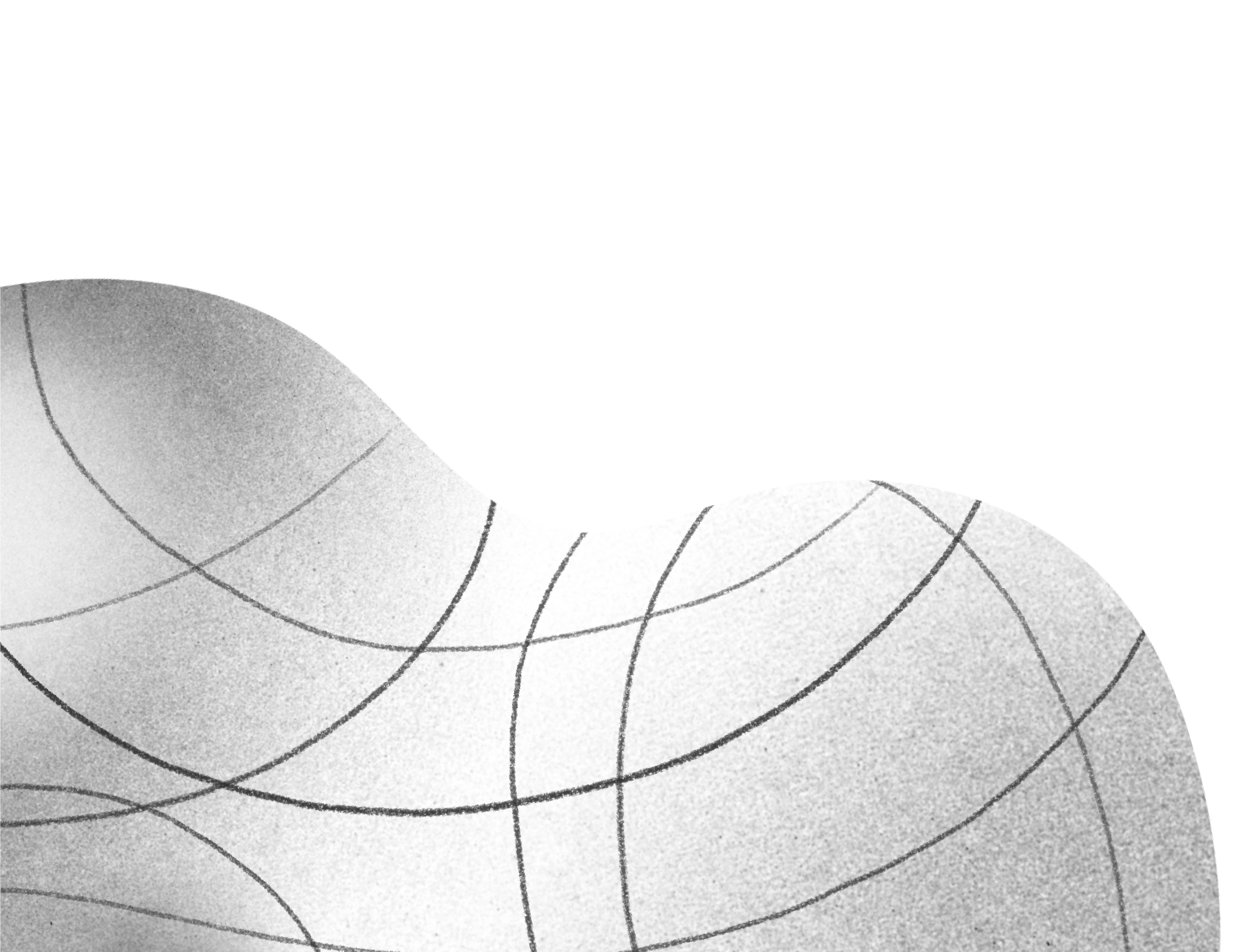 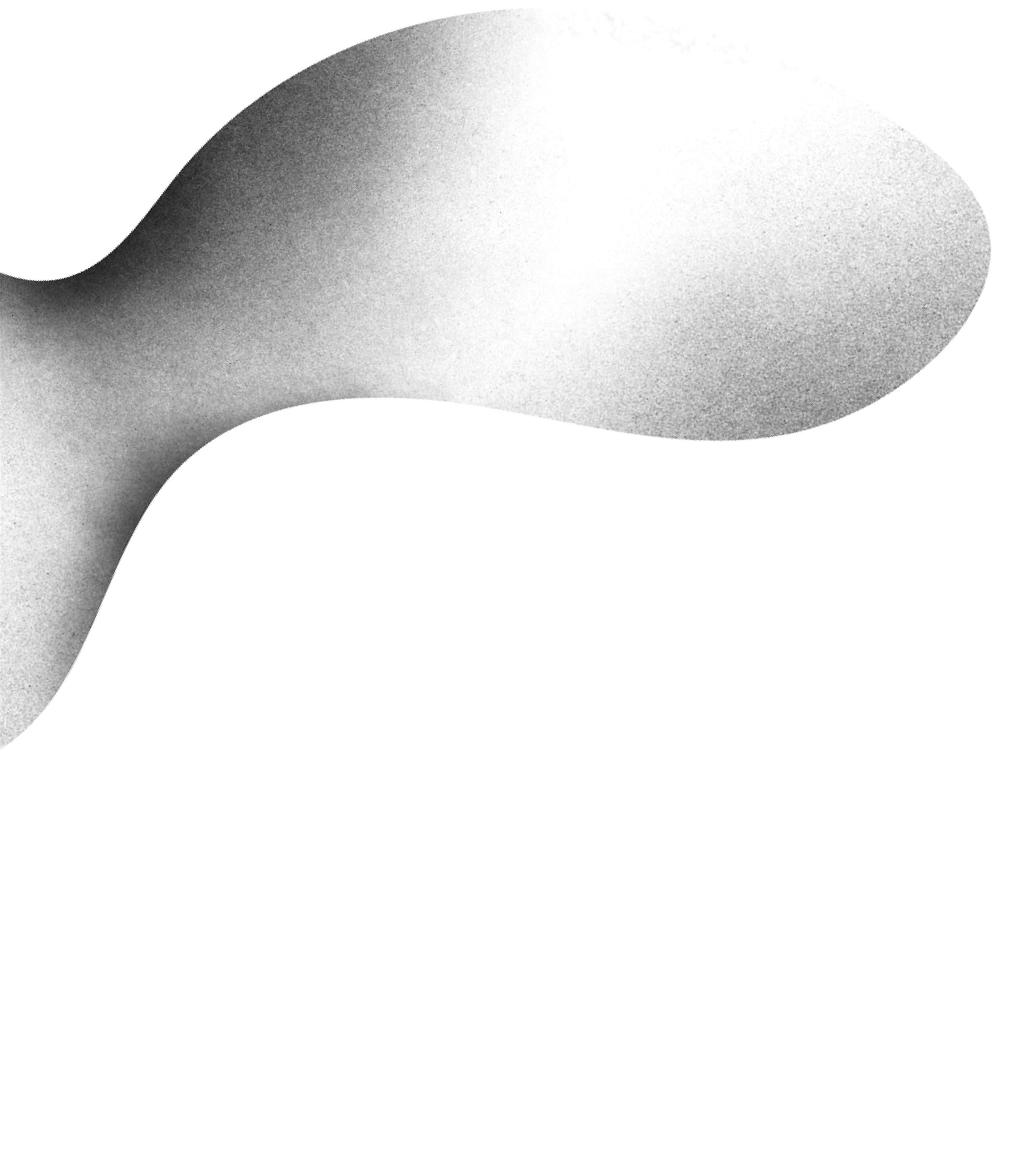 ПАВЛОВСКИЙ  МАШИНОСТРОИТЕЛЬНЫЙ  ЗАВОД
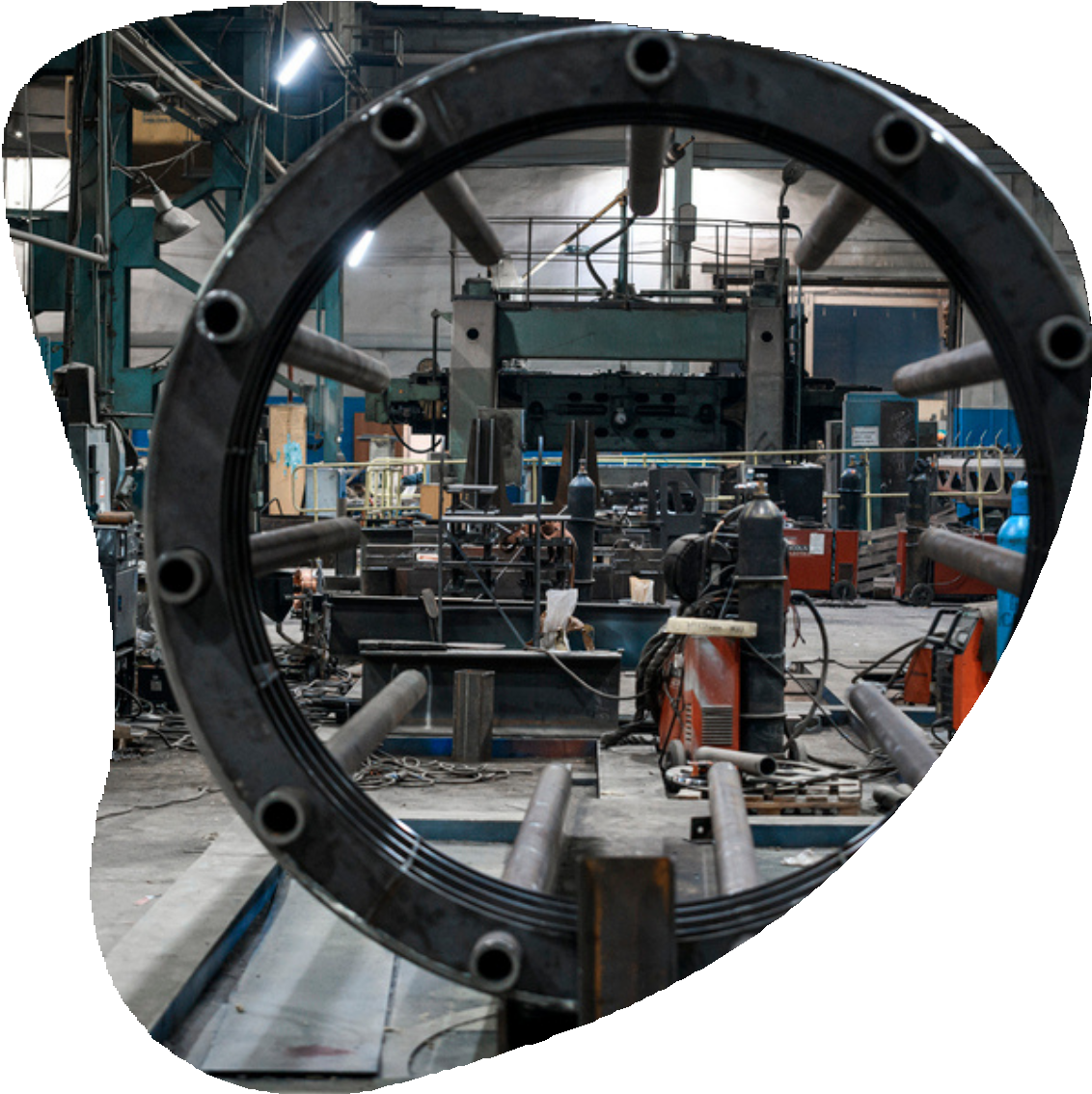 Газовые фильтры патронного типа -  импортозамещение фильтров PALL (США) и  аналогов (ЕС), а также узлы трубопровода  низкого трения и другое интенсивное  теплообменное оборудование с высокими  эксплуатационными характеристиками
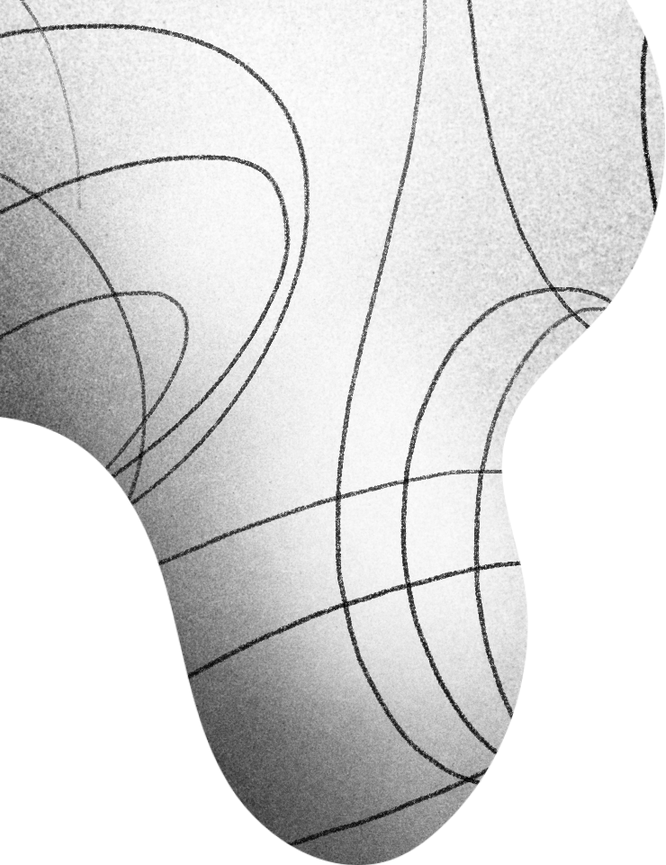 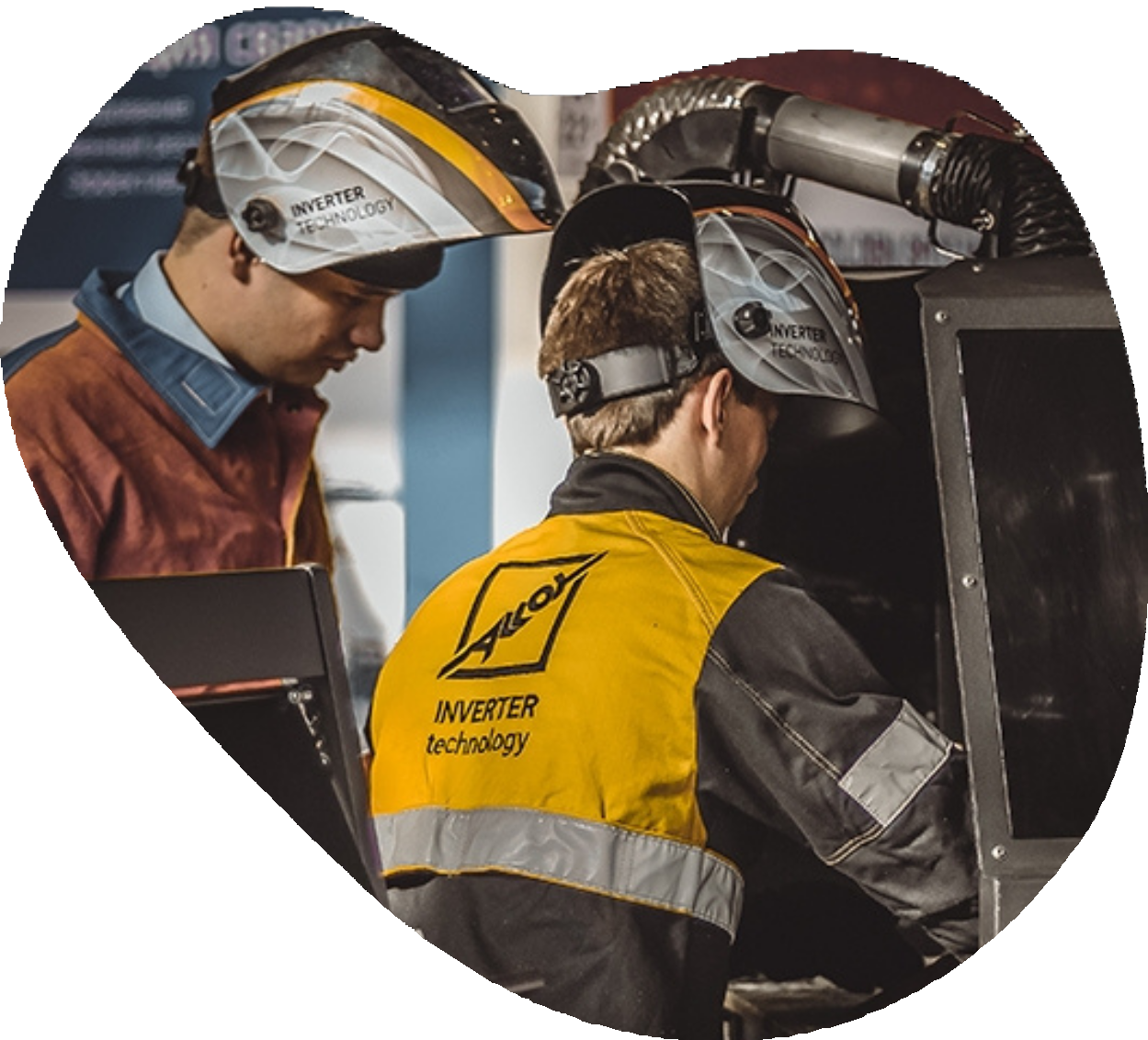 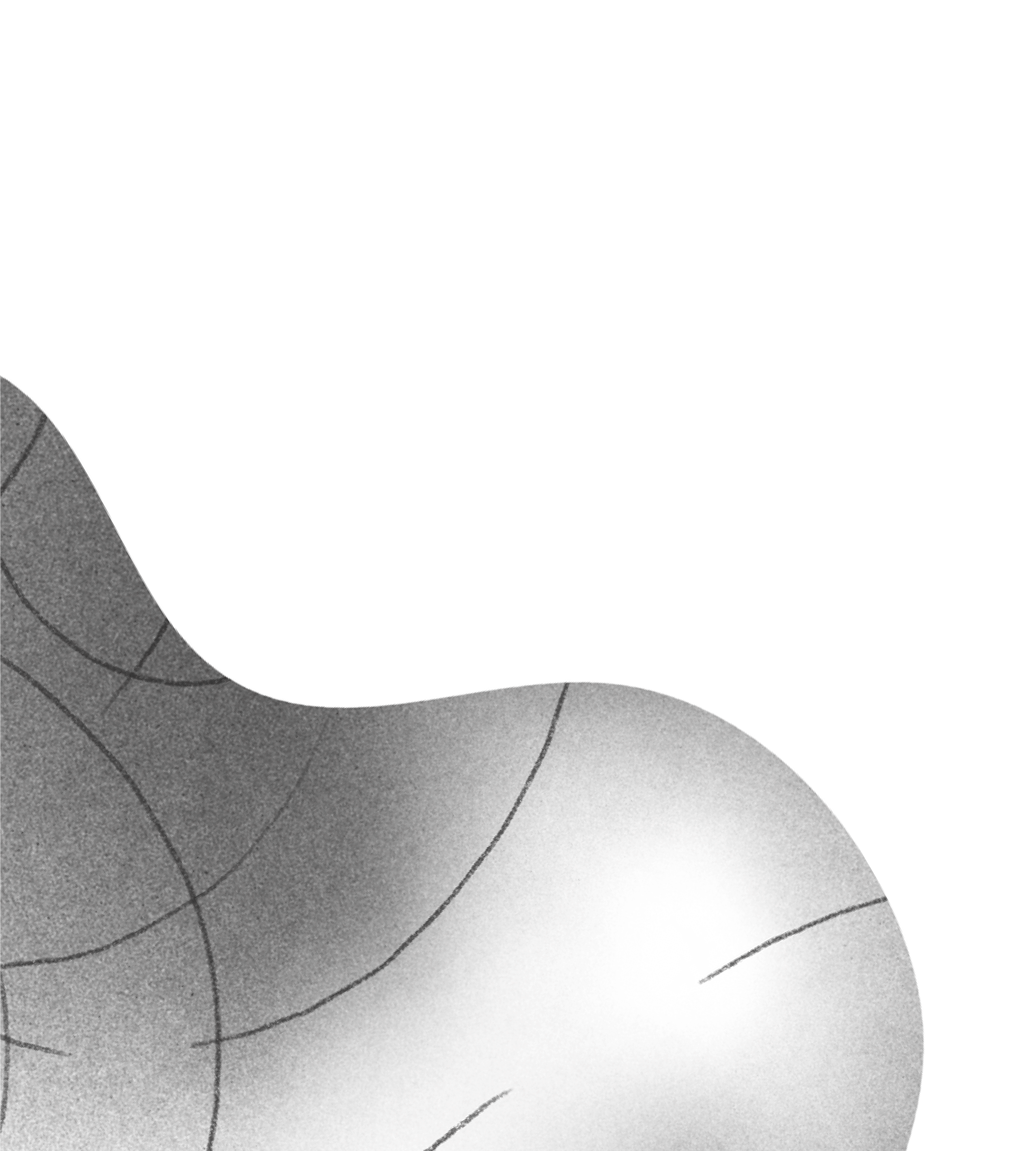 ЭЛЛОЙ
Система управления и мониторинга  сварочным процессом WeldTelecom,  сварочные аппараты для  полуавтоматической и аргонодуговой  сварки. В числе клиентов компании Группа  ГАЗ и Объединённая судостроительная  корпорация.
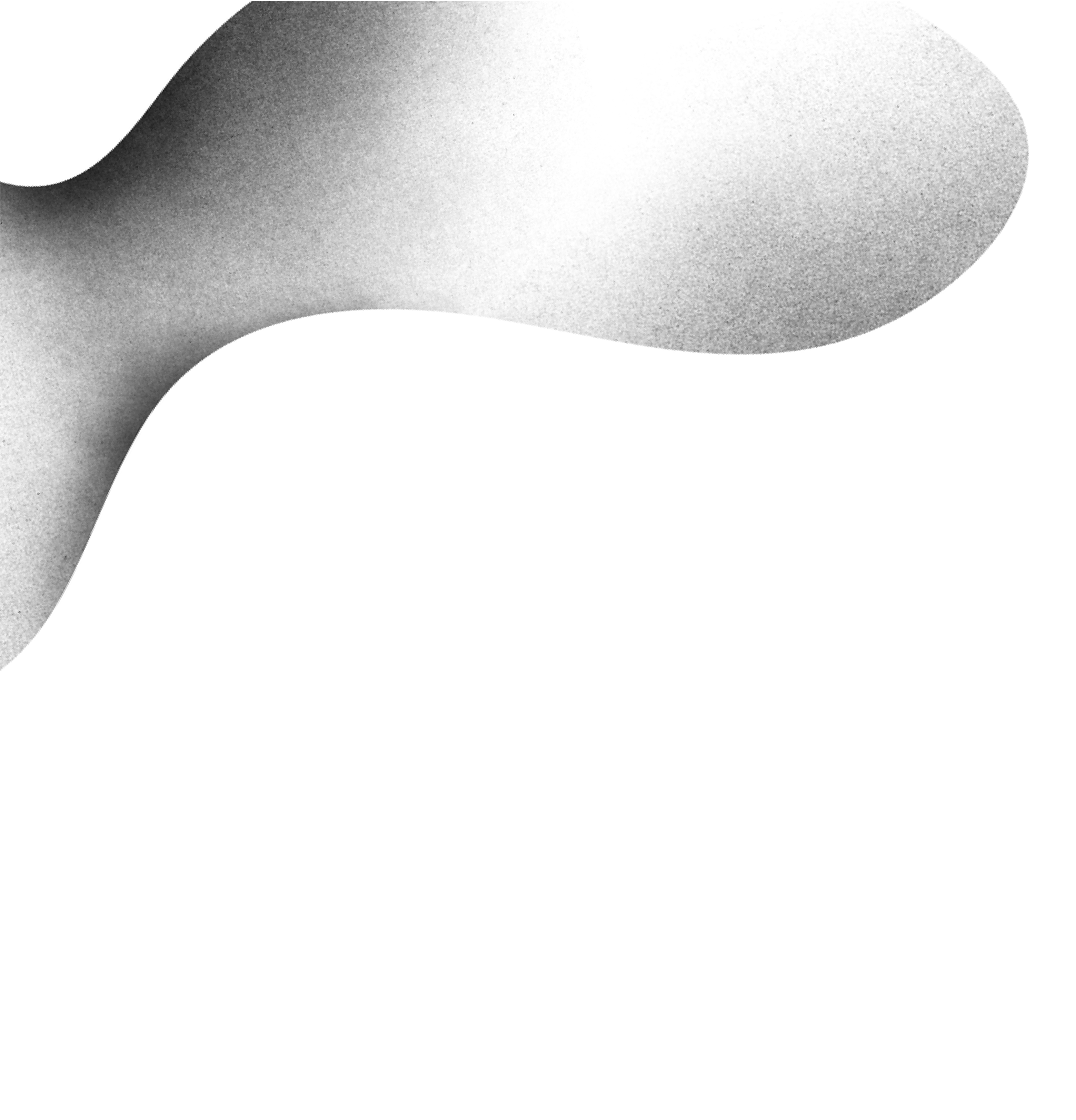 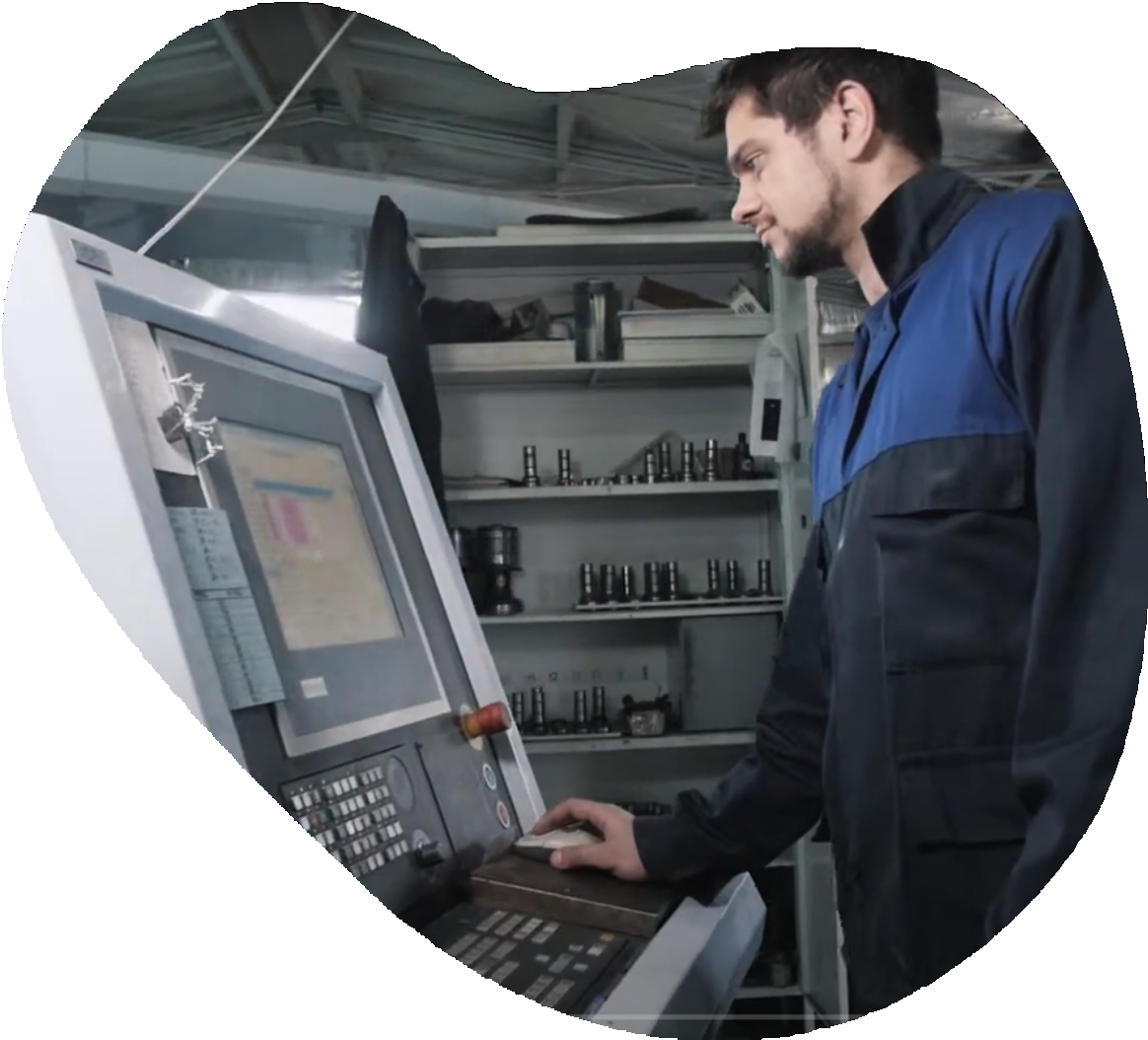 ХРОМОС ИНЖИНИРИНГ
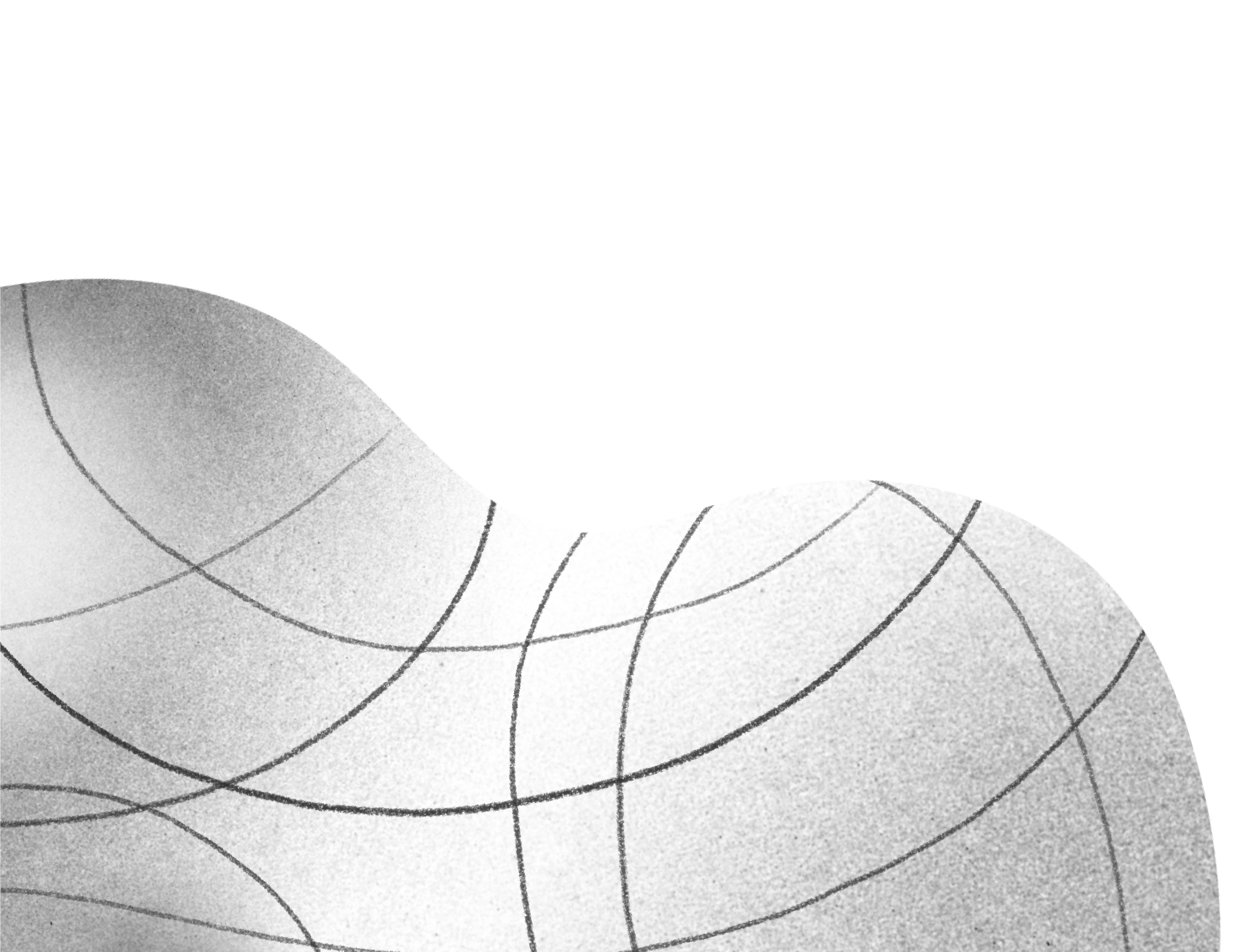 Организация высокотехнологичного  производства инновационных  импортозамещающих анализаторов  кислорода ХРОМОС-О2 нового поколения  для определения кислорода в онлайн  режиме для нефтегазового сектора
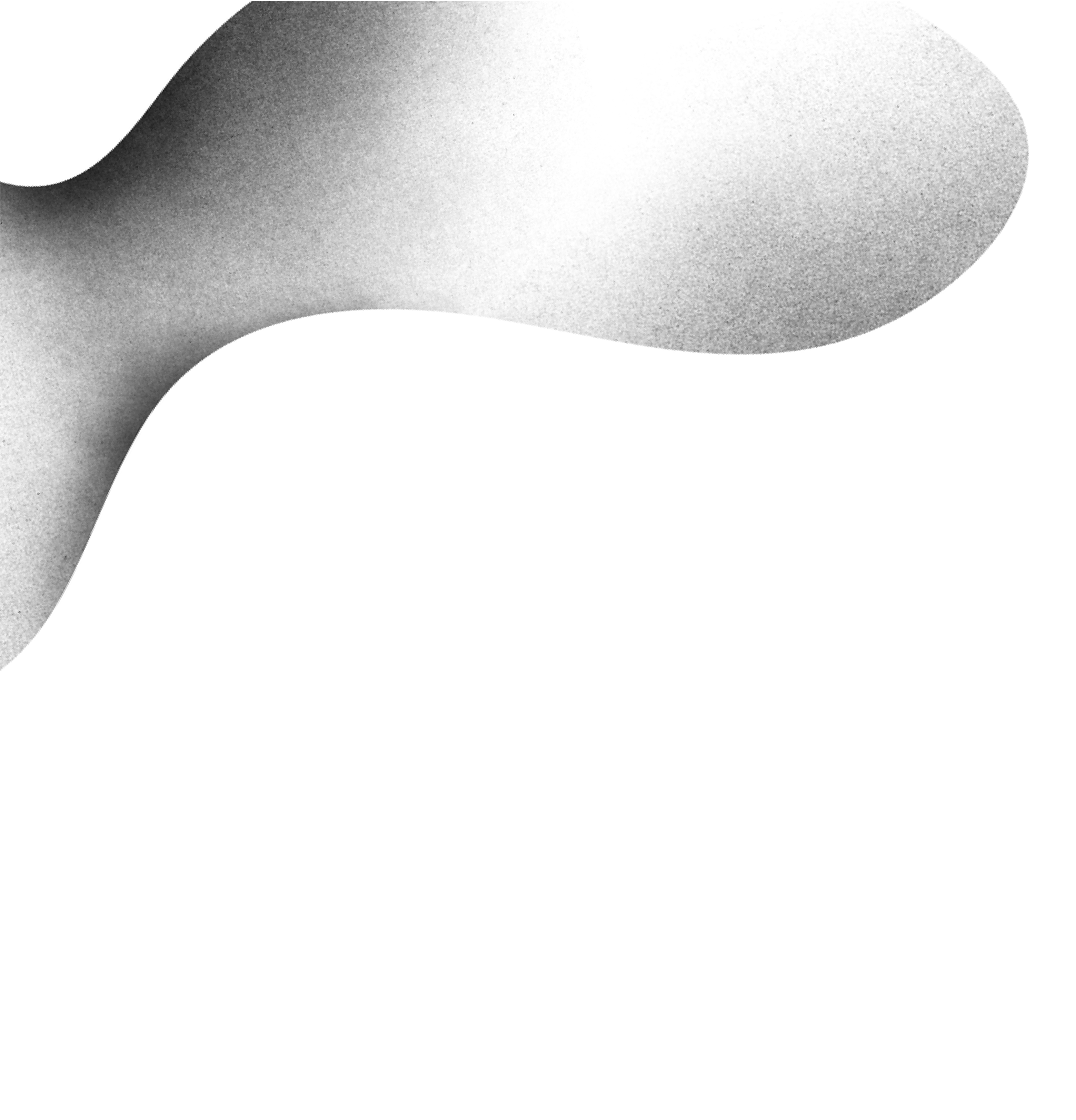 КОМПАНИЯ ХОМА
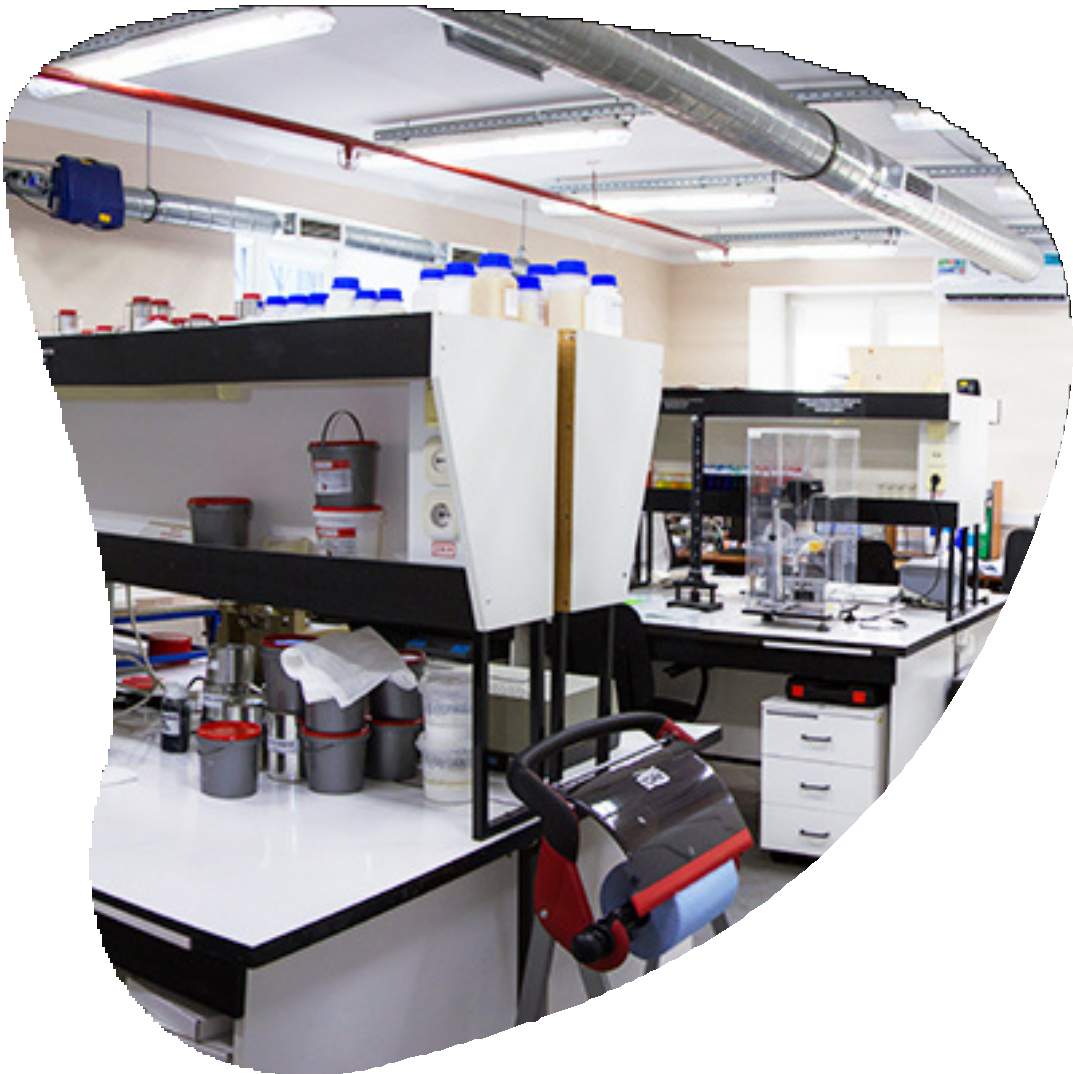 Химико-технологическая компания,  специализирующаяся на производстве  водных полимерных дисперсий

Среди продуктов компании участвующих в  программе по импортозамещению: стирол-  акриловые дисперсии, дисперсии на основе  винил-ацетатных сополимеров специального  назначения, клеевые материалы на основе  ПВА, полиуретановые клеевые материалы и  водные клеевые материалы на основе  полиуретанов.
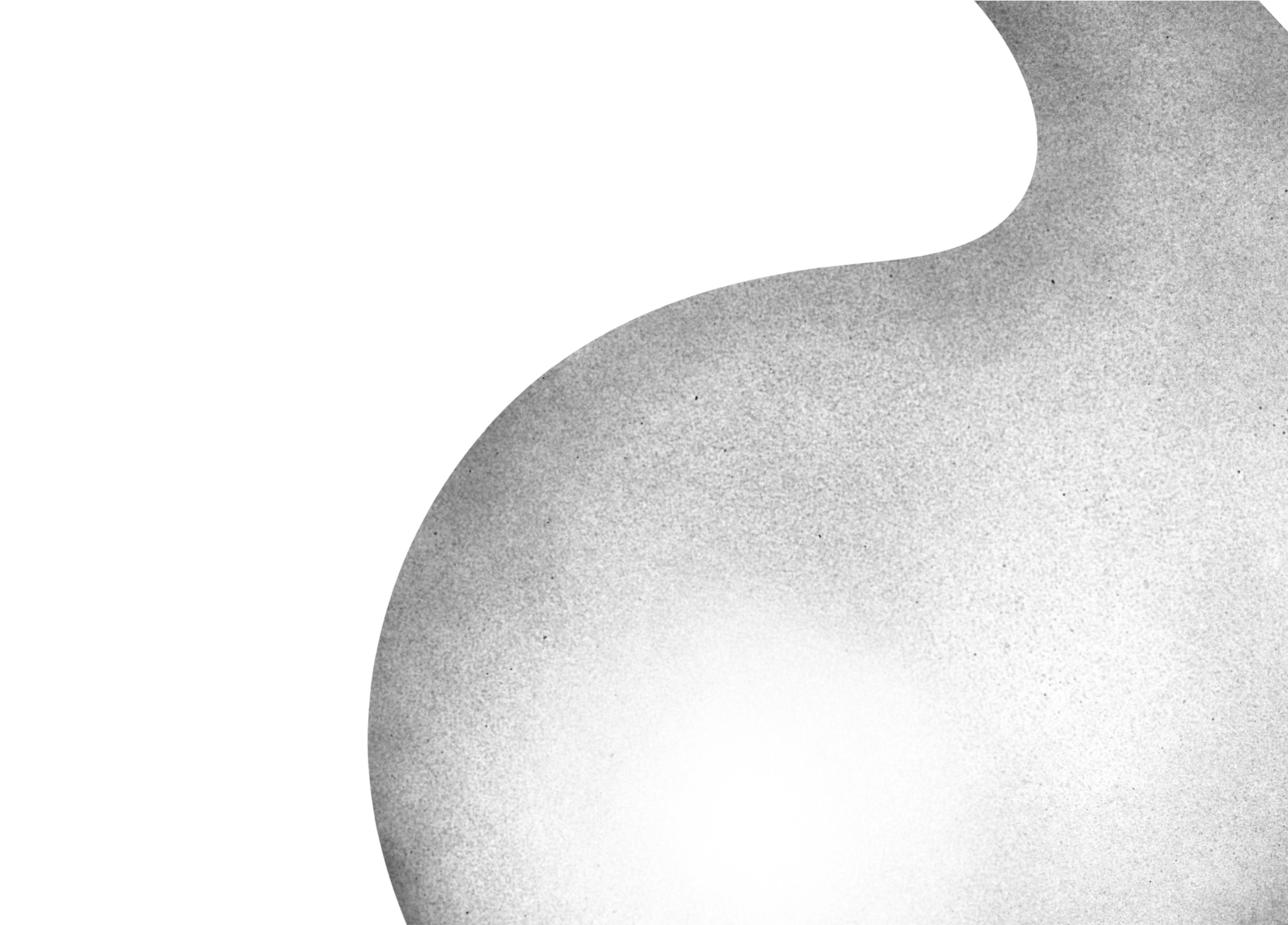 АРЗАМАССКИЙ  ПРИБОРОСТРОИТЕЛЬНЫЙ  ЗАВОД
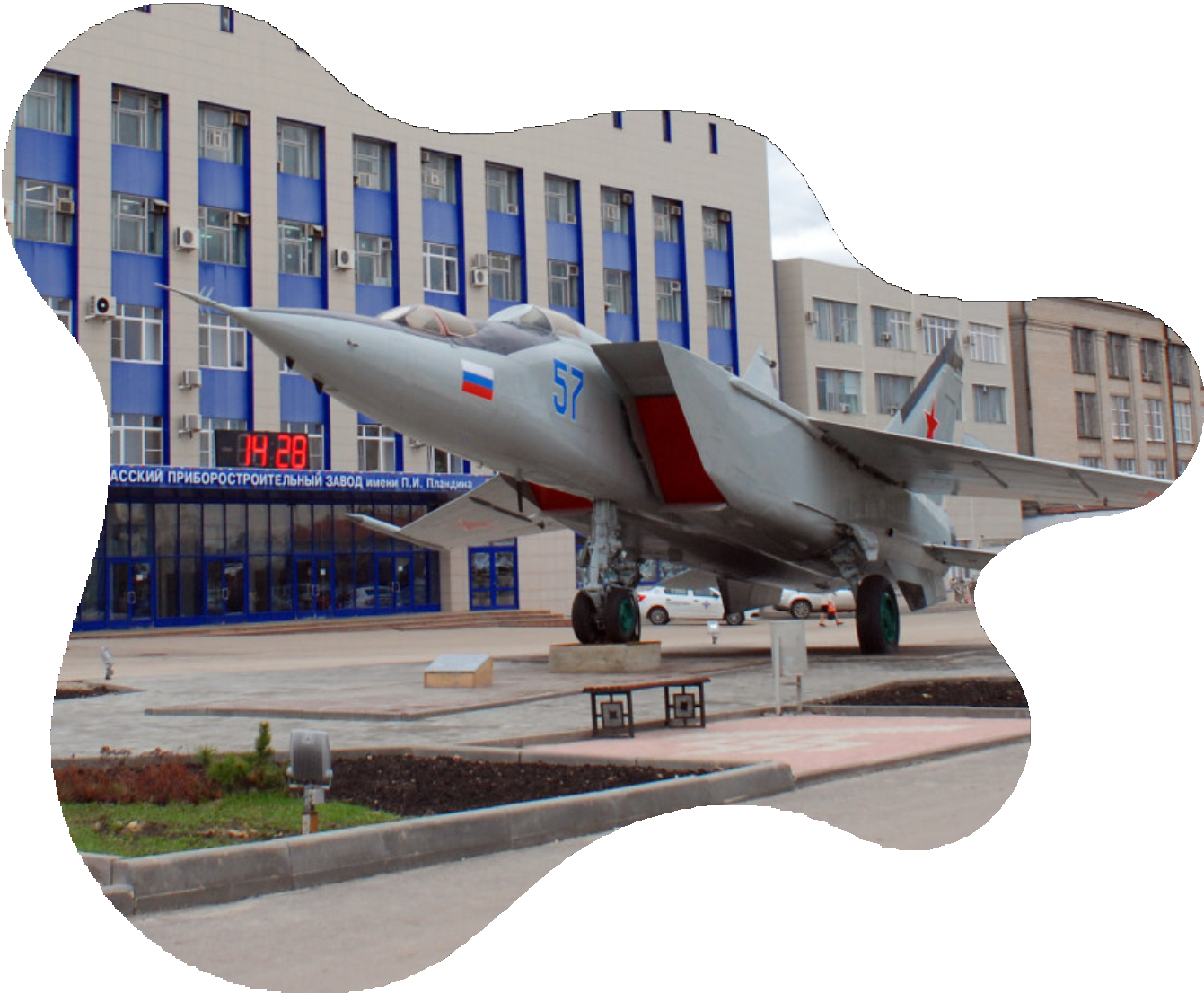 Занимается импортозамещением в  рамках своей деятельности,  преимущественно приборами,  производимыми для авиационной  промышленности. В феврале 2022 года  сотрудниками АО «АПЗ» разработан и  запатентован уникальный способ  построения систем измерения  физических величин с многоконтурной  обратной связью.
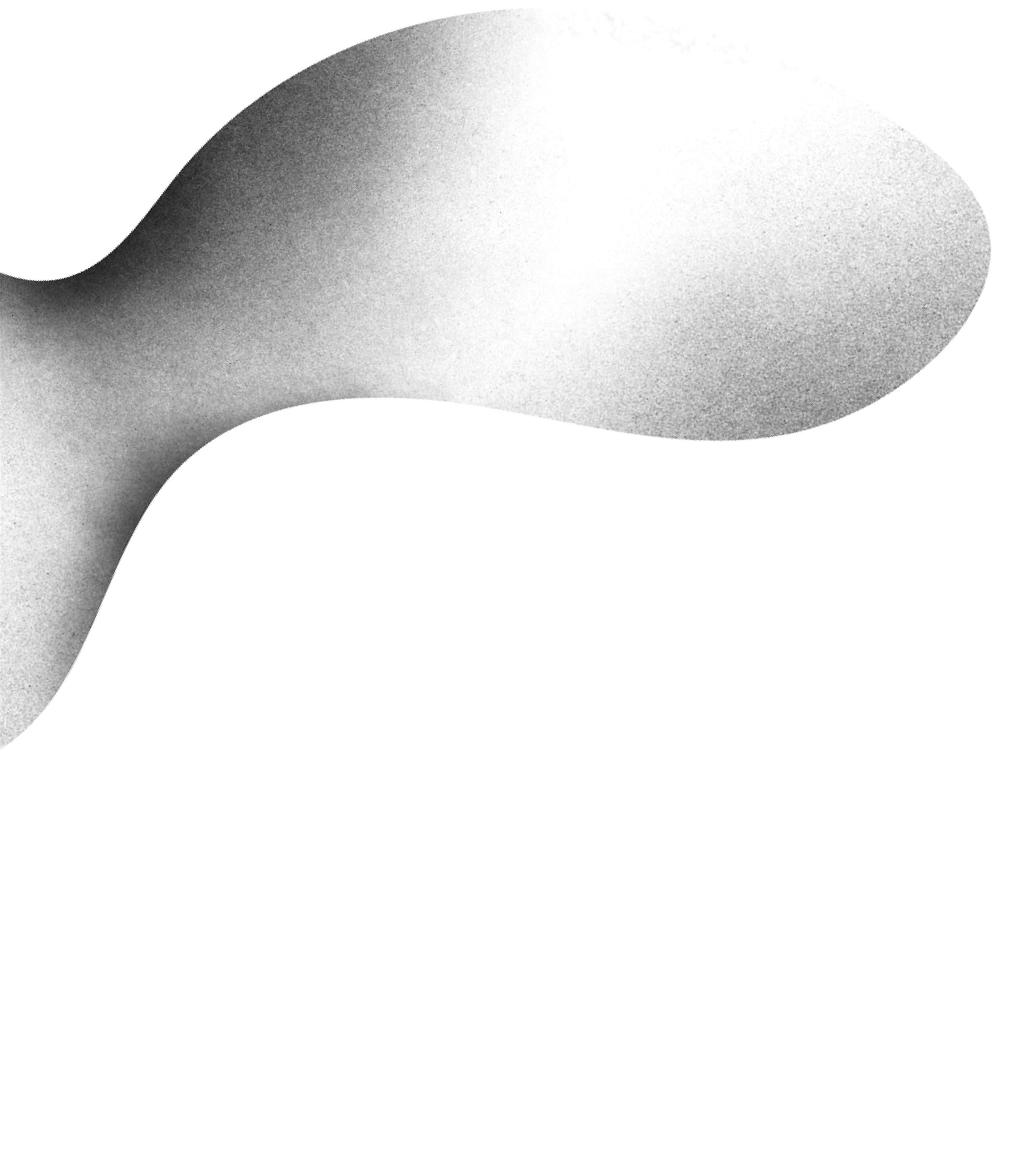 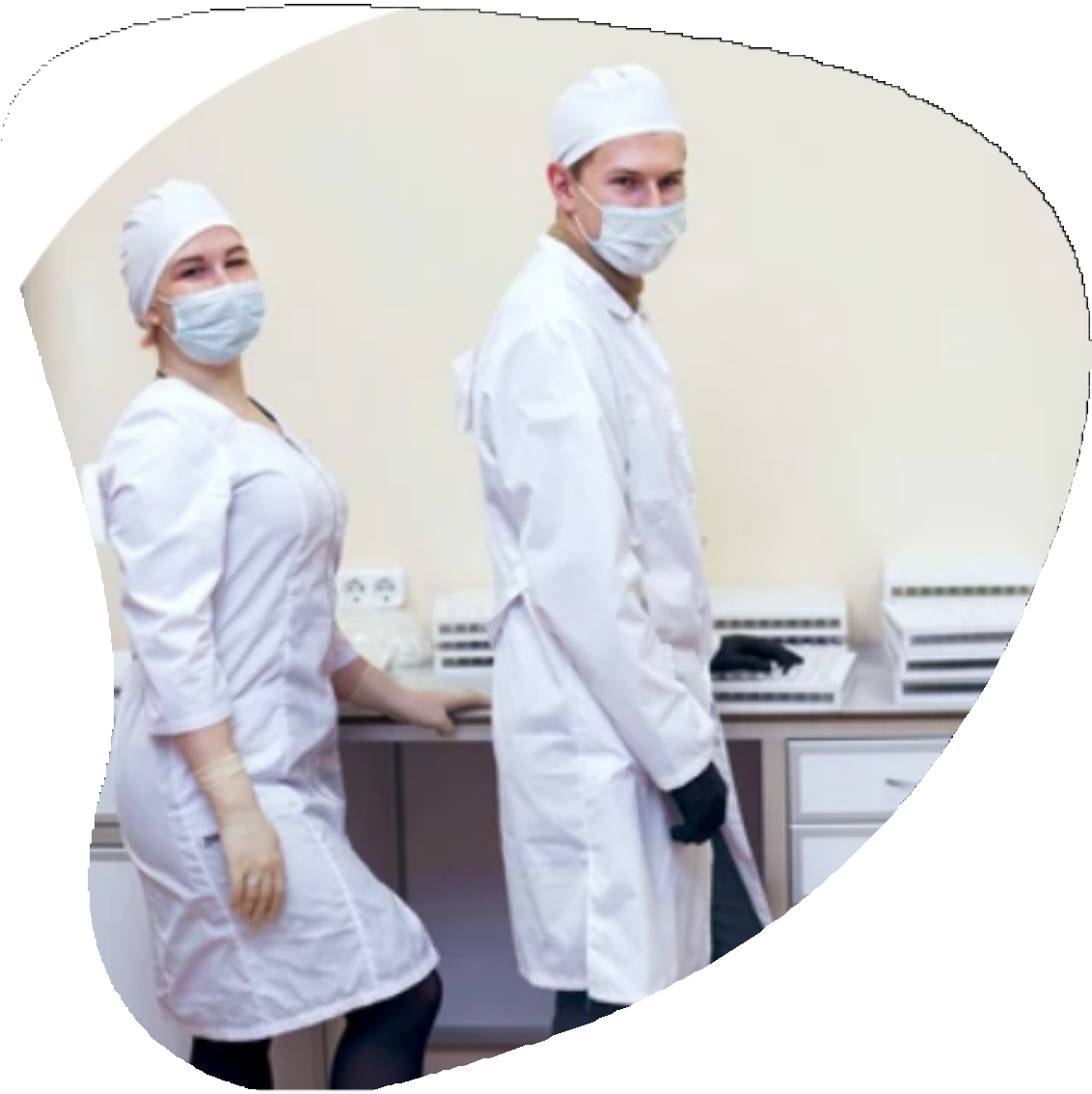 РУССЭЛЛ
Транспортная питательная среда ТПС-1 (аналог:  продукция американского производителя  Becton Dickinson, США, единственная на сегодня  альтернатива американским системам BD  Shure Pad-самой массовой системе в РФ)

Первая в мире тест-система для экспресс поиска  опухолевых клеток в серозных жидкостях в  рамках поликлиники.
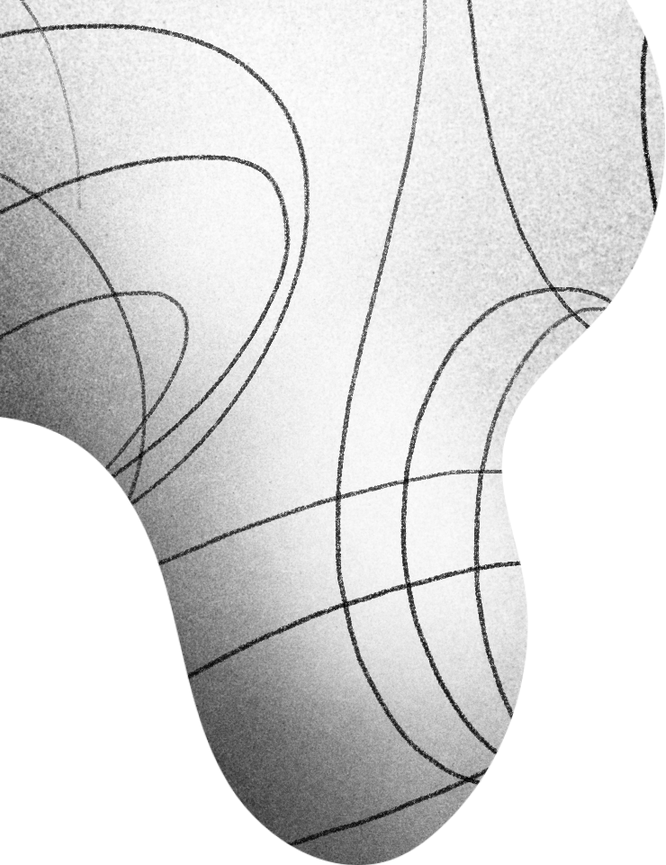 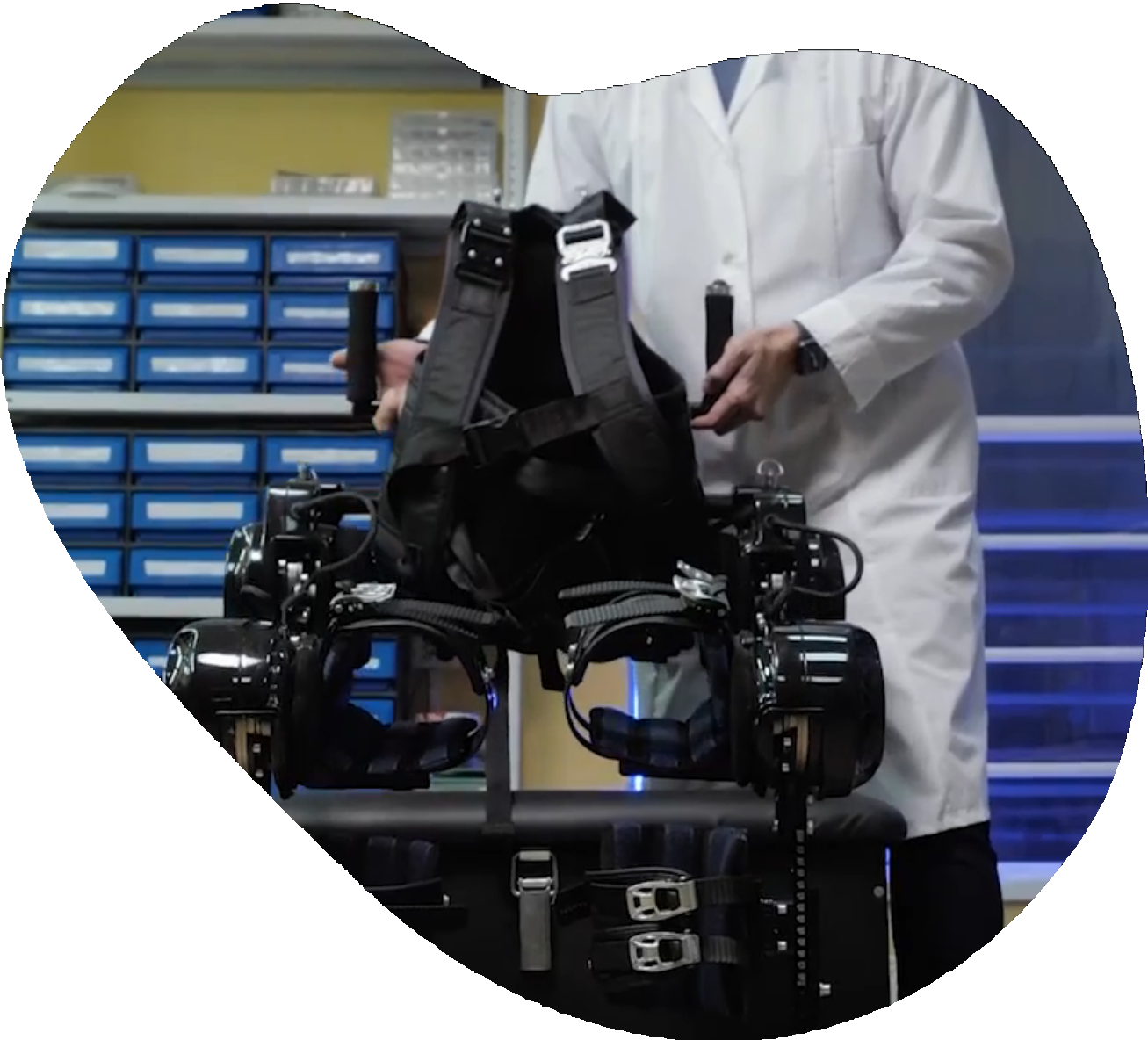 НПФ МАДИН
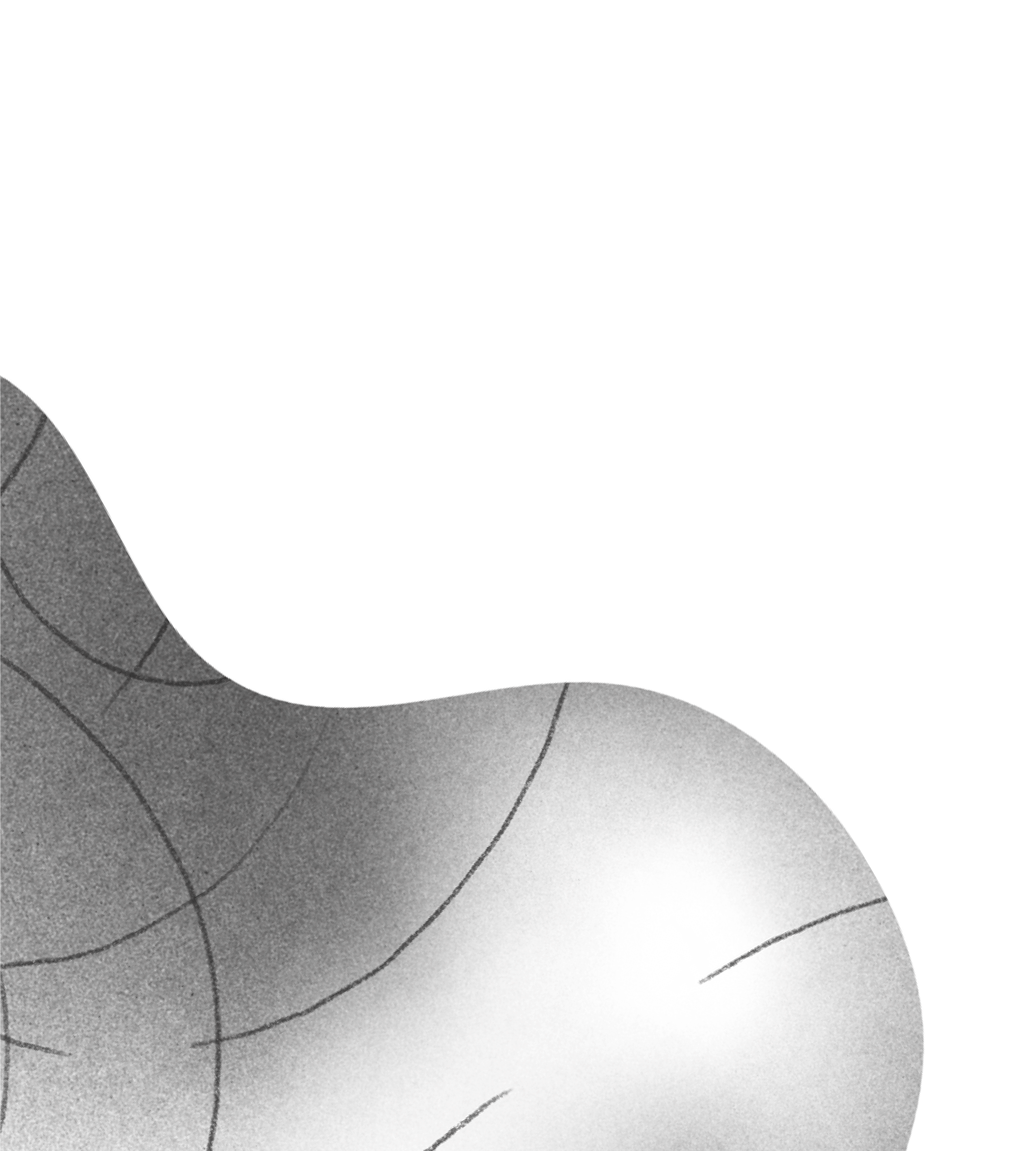 Экзоскелет нижних конечностей для  людей с поражениями опорно-  двигательной систем

В конце 2021 года уже заключена  договоренность с государственным  Агентством по развитию медико-социальных  услуг Республики Узбекистан по поставке в  страну 14 новейших экзоскелетов. Прямой  аналог продукции компаний: Cyberdyne  (Япония), Ekso Byonics (США), Walk Again  Center (ФРГ).
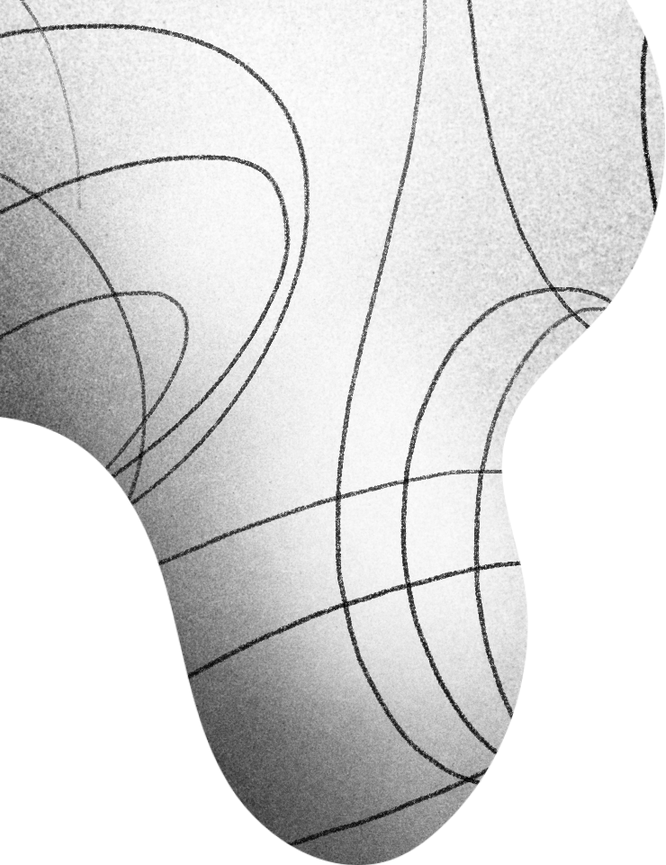 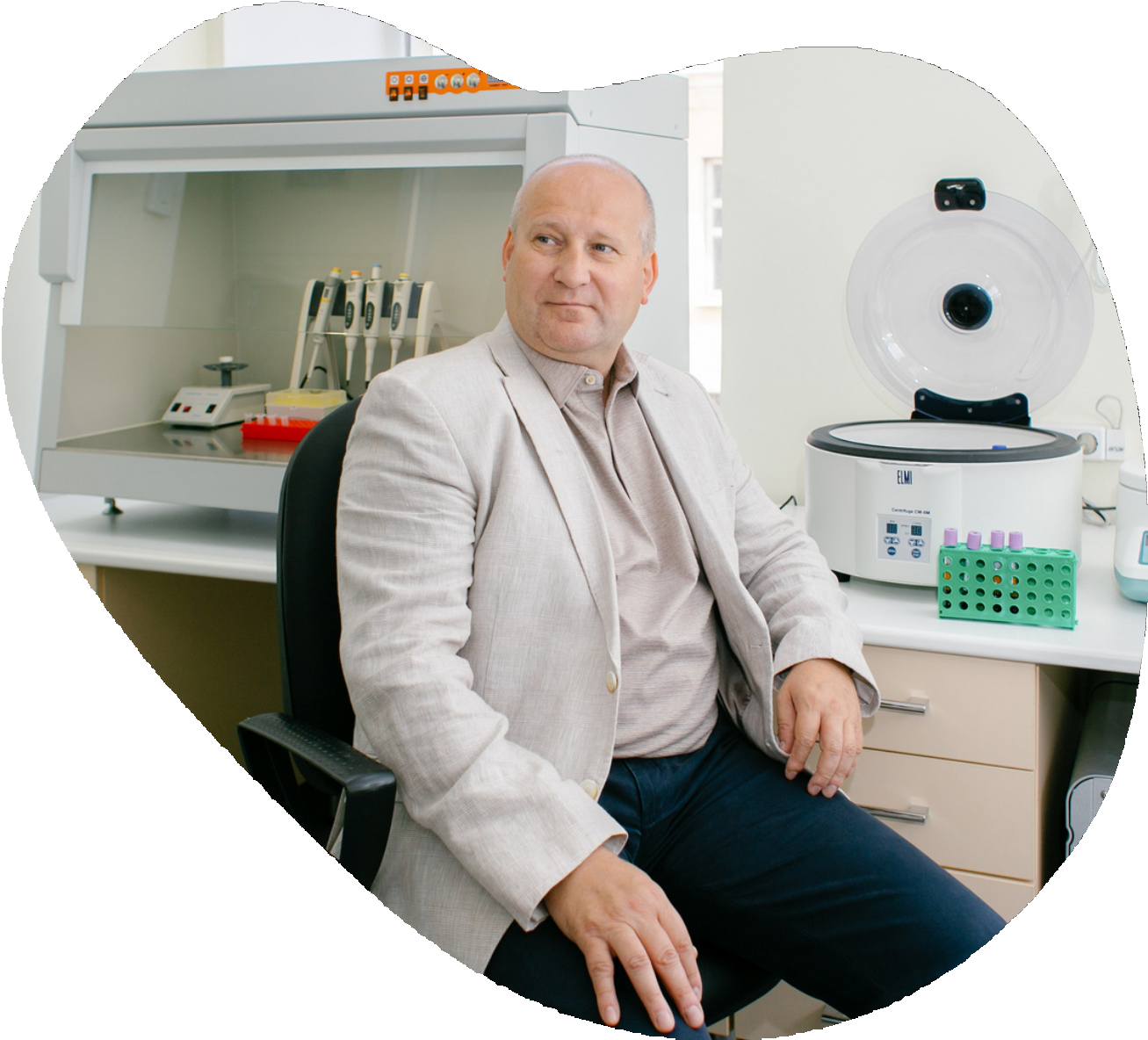 НБС ВОЛГА
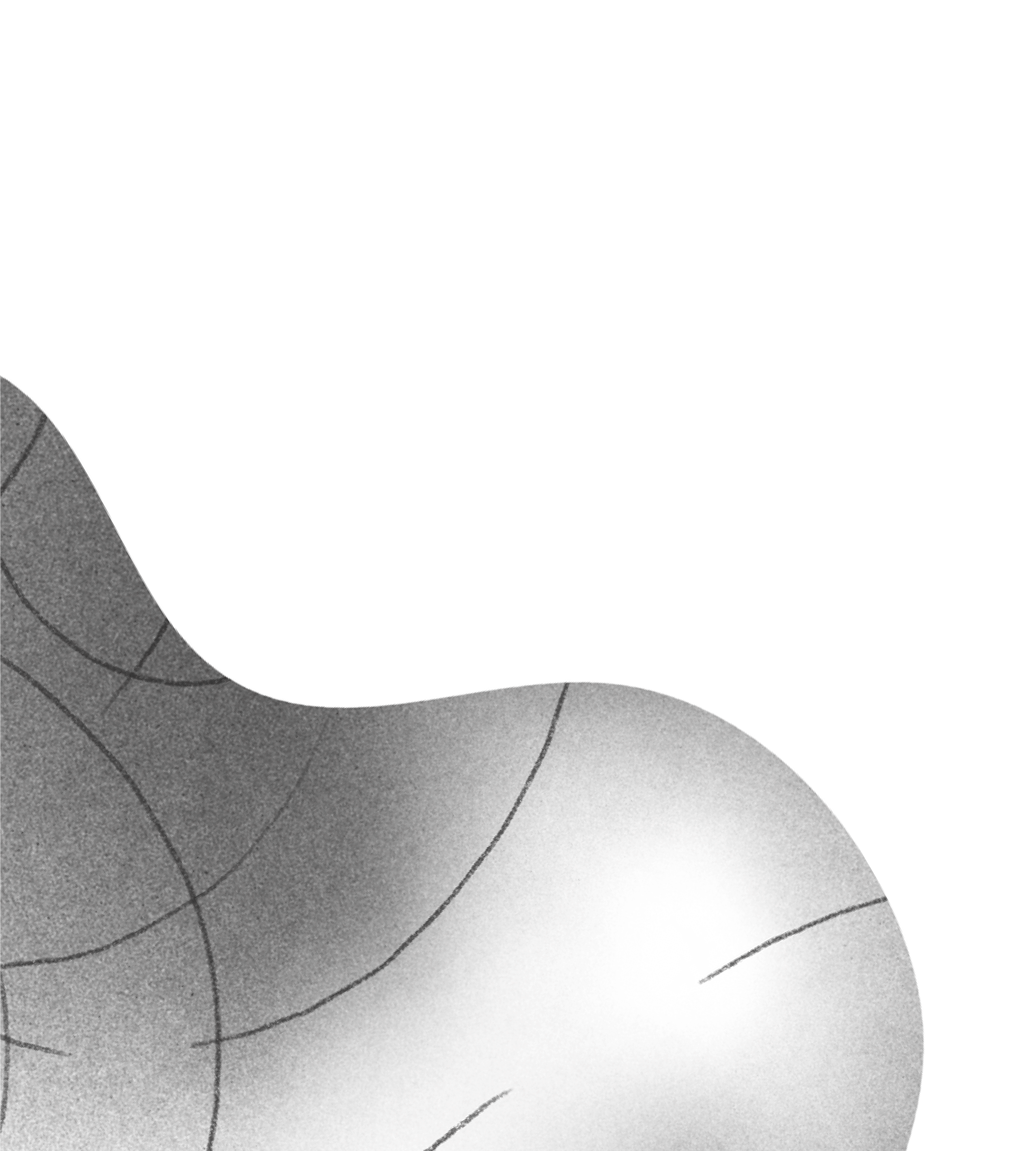 Исследовательский биобанк и биосервис,  осуществляющий широкий спектр  профессиональных услуг в сфере поиска,  лабораторной обработки, анализа и  хранения биологических образцов, а  также разработки продуктов и  материалов исследовательского  назначения на основе клеточных и  тканевых технологий
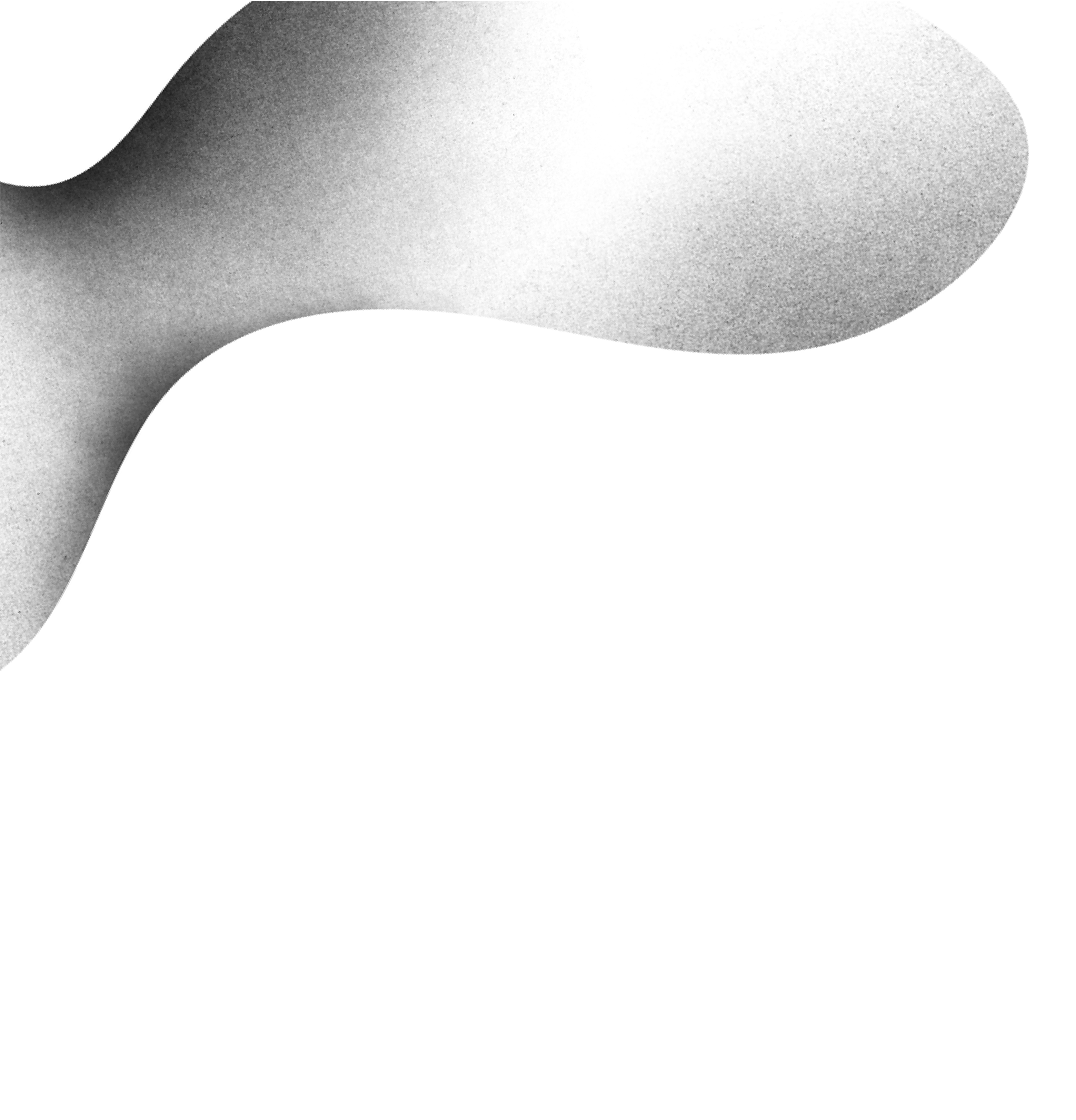 НИЖЕГОРОДСКИЙ  ОБЛАСТНОЙ  БАРОЦЕНТР
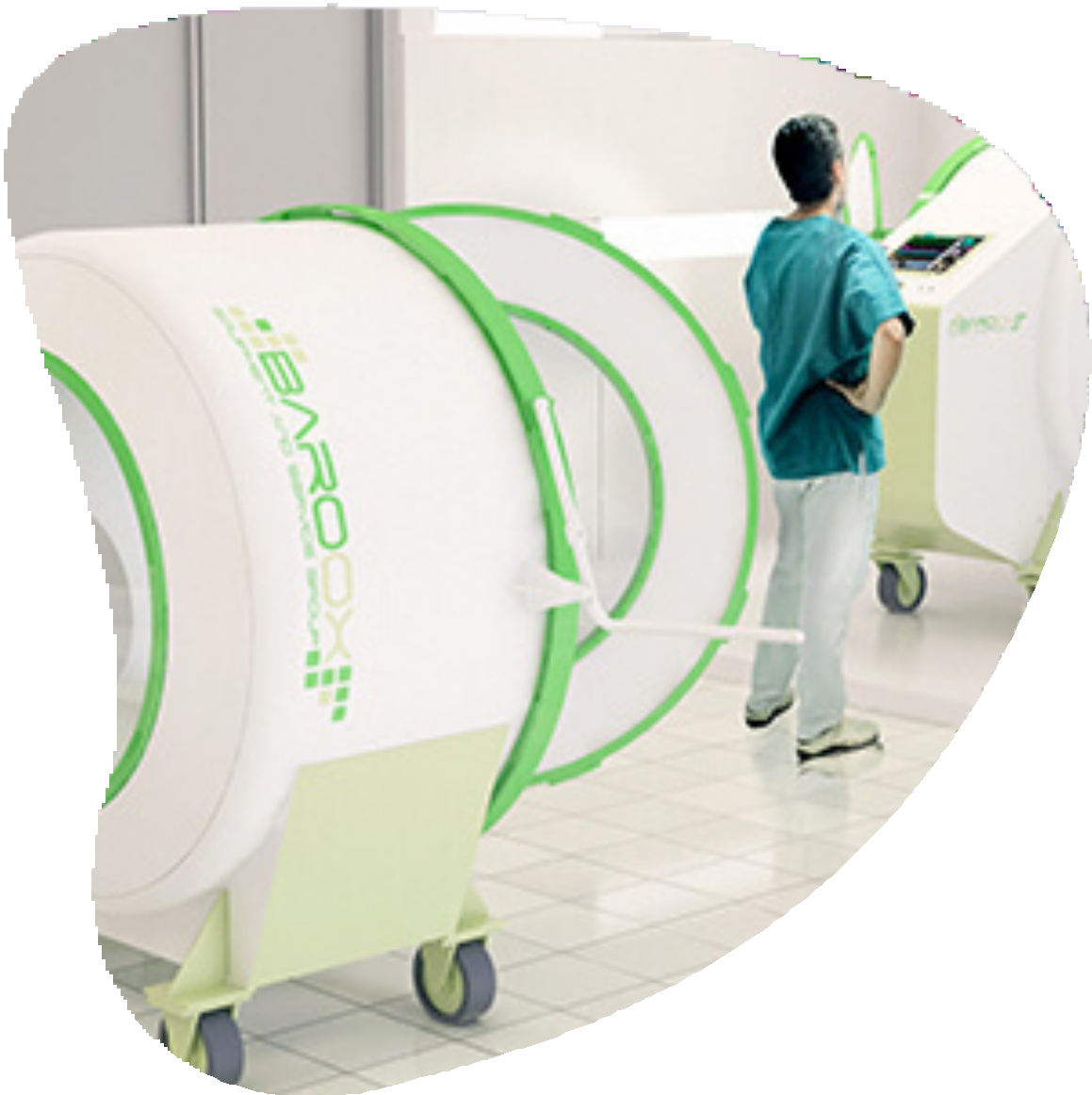 Производство кислородных барокамер

На рынке медицинского оборудования  присутствует продукция производителей из  Южной Кореи, Германии, США и др.
Государственная поддержка проекта позволит  укрепить рыночные позиции российского  производителя.
КОМПАНИИ  ПАРТНЕРЫ
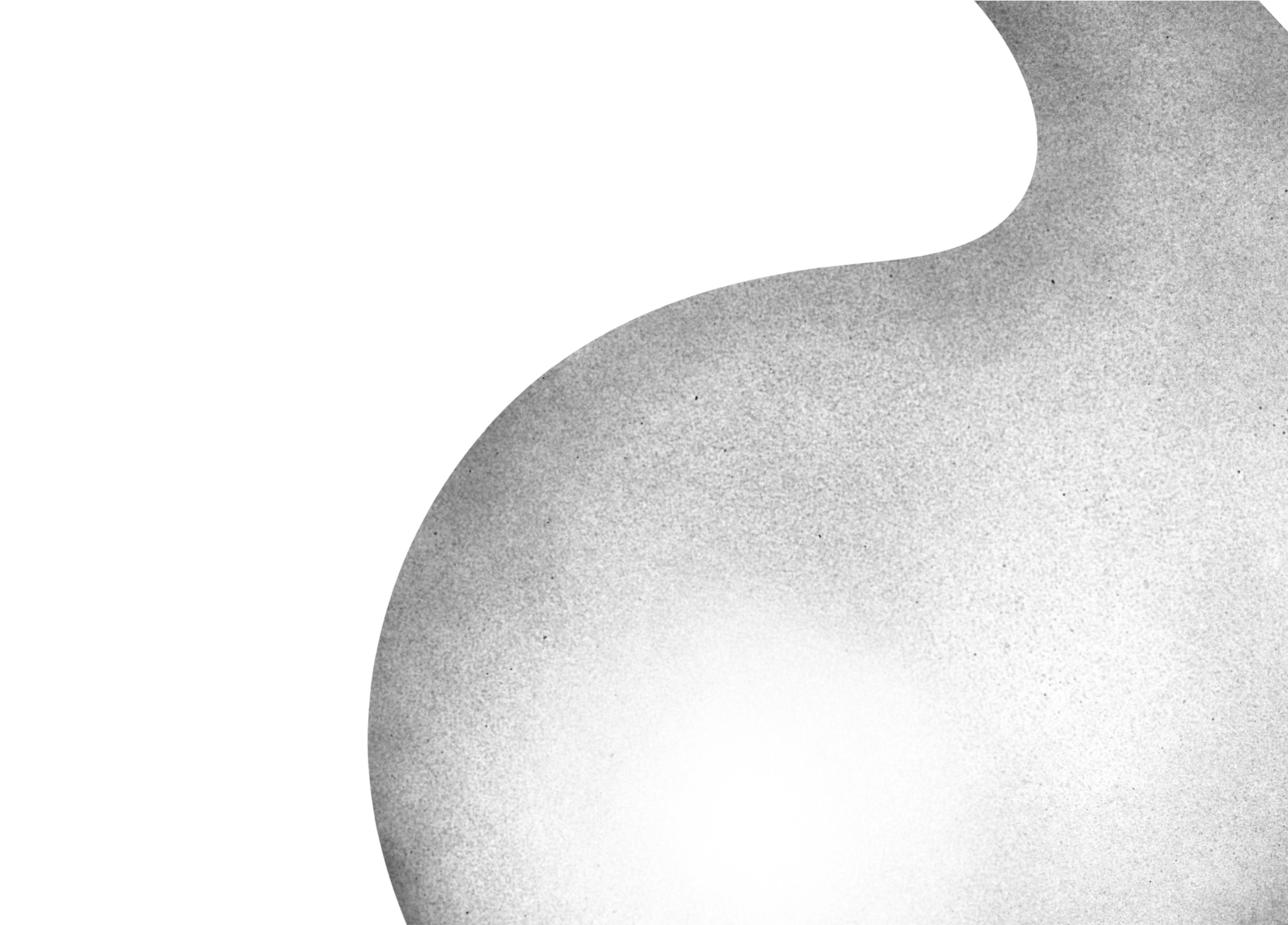 ГТЛАБ
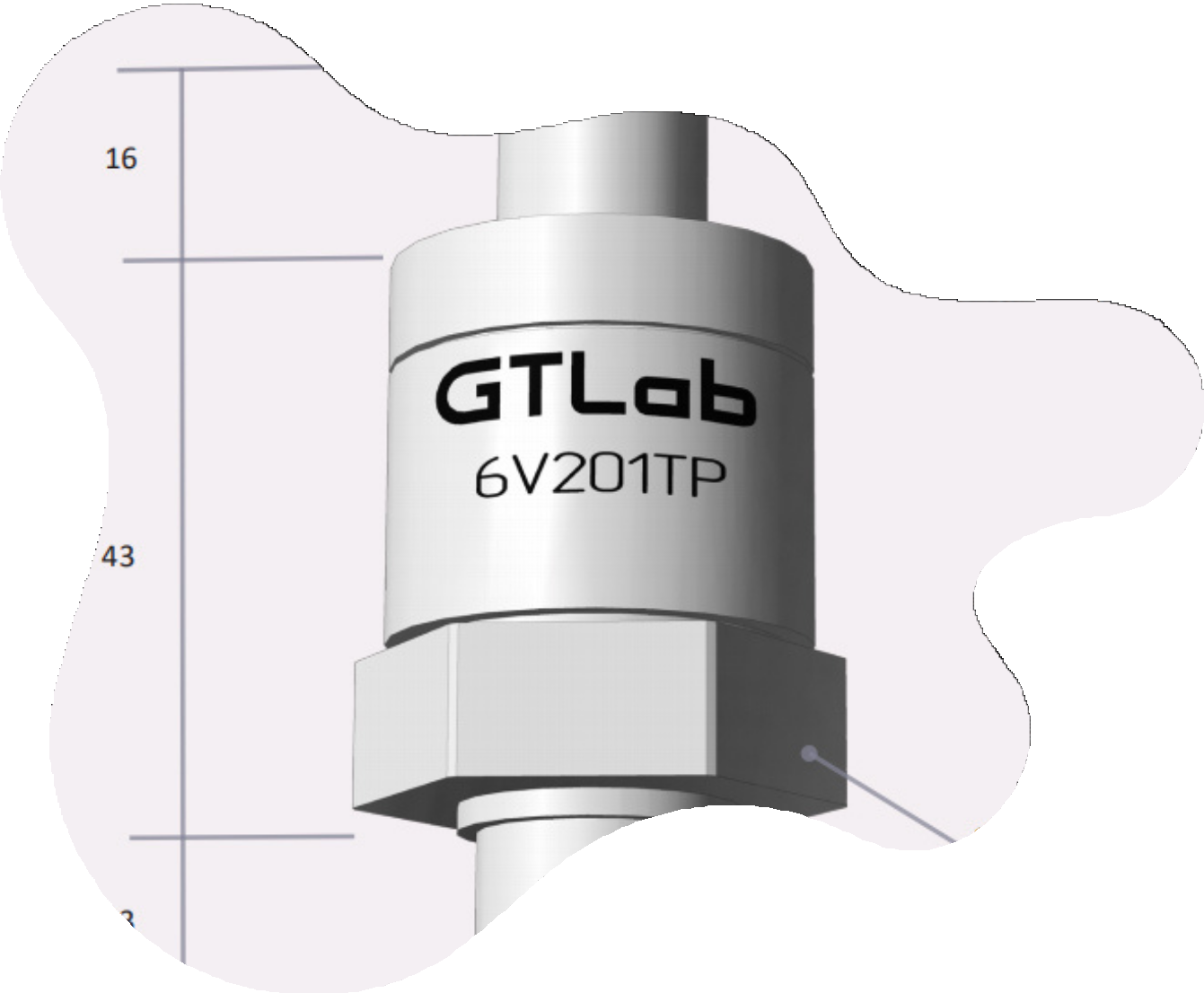 Высокотемпературные датчики вибрации и  давления, широко применяющиеся в таких  стратегических промышленных объектах РФ

Высокотемпературный (до 600 градусов)  датчик динамического давления серии  5C200TA

Высокотемпературные  двухкомпонентный (до 600 градусов) и  однокомпонентный (до 300 градусов)  датчики вибрации серий 1С290 и 1С220

Высокотемпературные (до 600 градусов)  промышленные акселерометры серии  1С200
СПЕЦИАЛЬНЫЕ  ТРАНСПОРТНЫЕ  МАШИНЫ
Производство и реализация вездеходов на  шинах низкого давления, гусеничных  вездеходов, снегоболотоходов
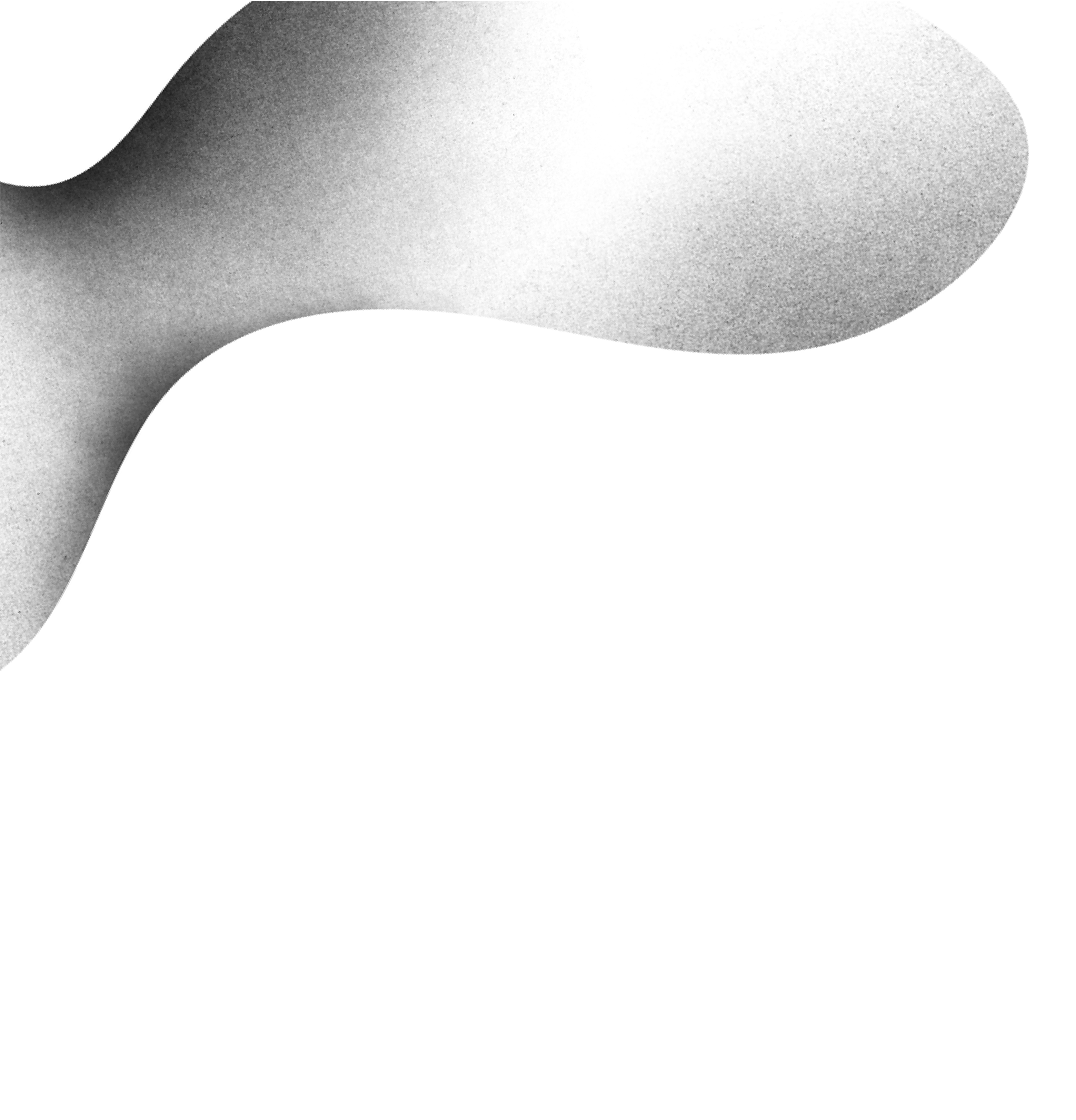 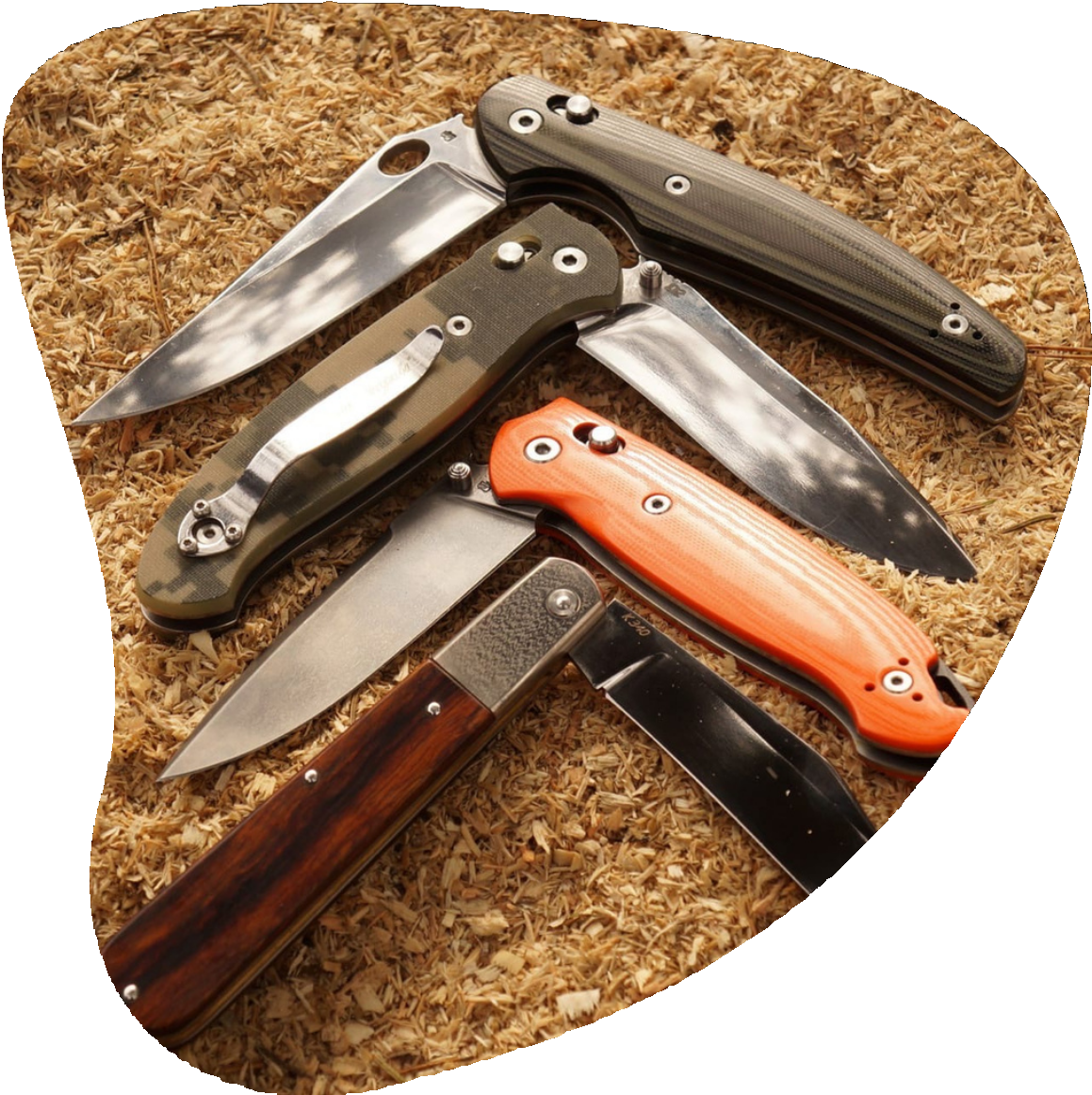 МАСТЕРСКАЯ  ЧЕБУРКОВА
Производством высококачественных  складных ножей, ножей для рыбалки и  туризма, с применением  высокотехнологичного оборудования и  новых сталей и материалов
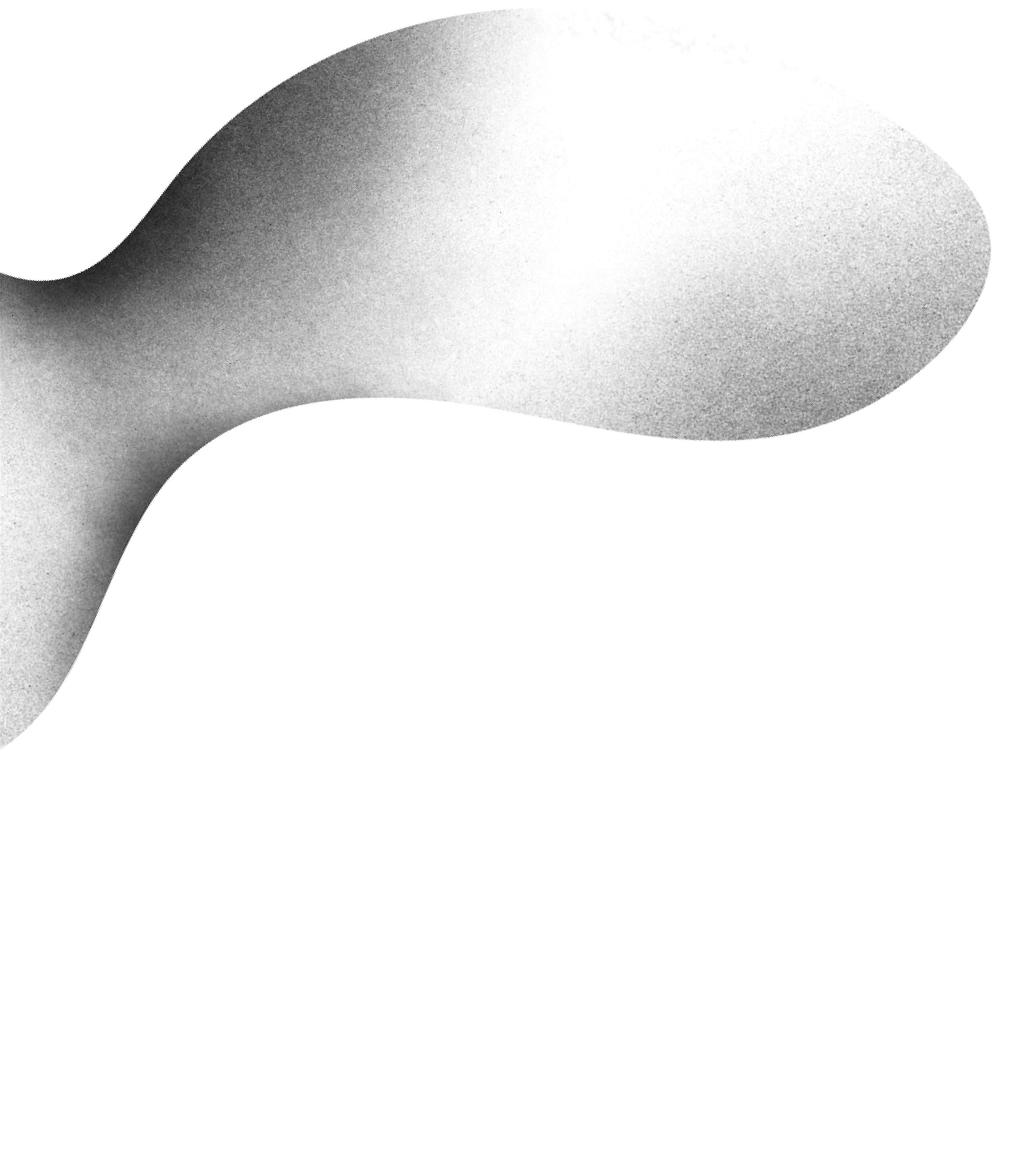 КОТЕЛЬНОЕ  ОБОРУДОВАНИЕ И  ТРУБОПРОВОДЫ
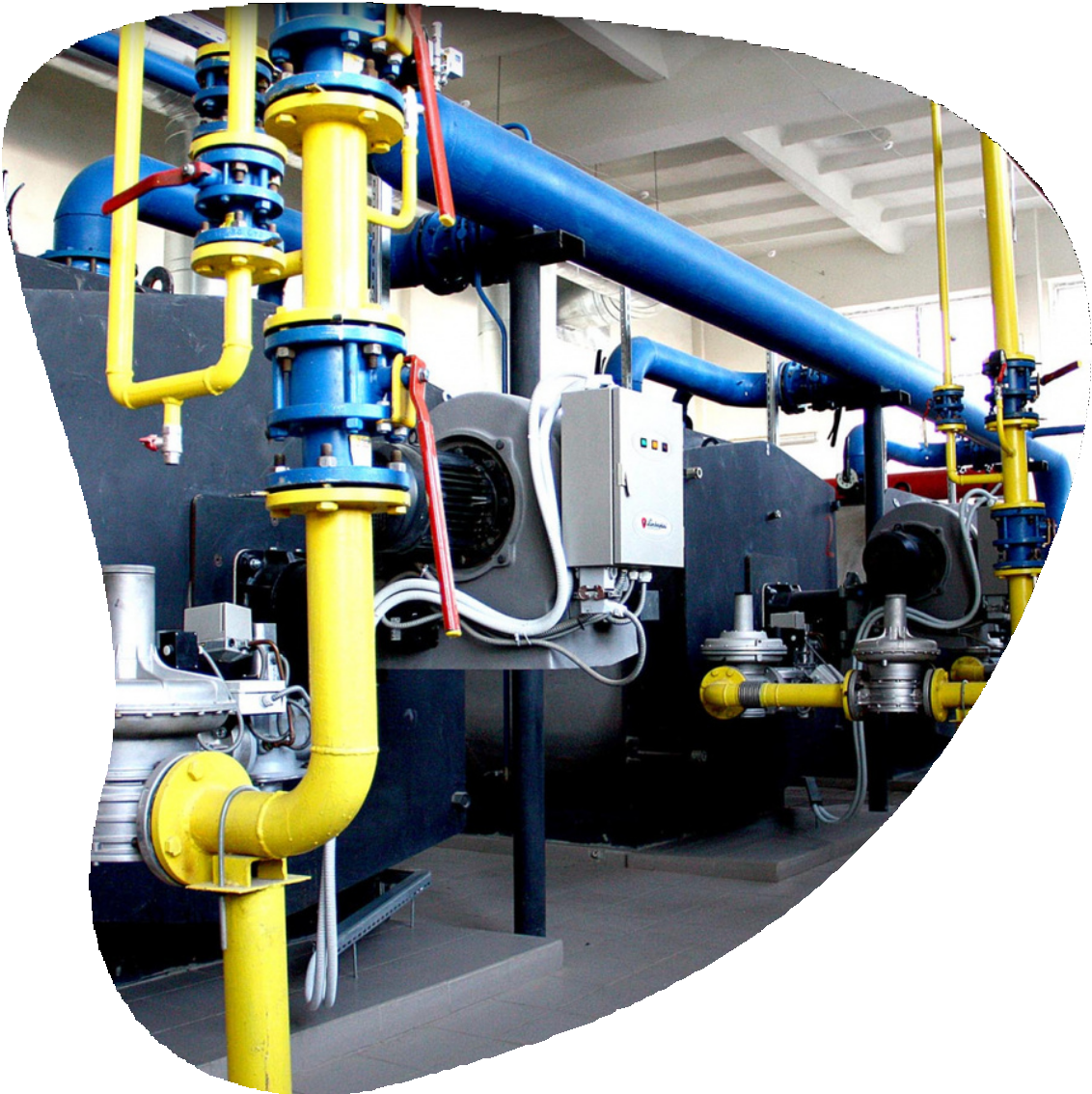 Производство и комплексные поставки  металлоизделий для энергетической отрасли
Базовым продуктом компании, готовым  заместить импортные решения, являются  трубопроводы циркуляционного водоснабжения  предназначены для обеспечения подачи  охлаждающей воды и технического  водоснабжения на ТЭС, АЭС и ГРЭС.
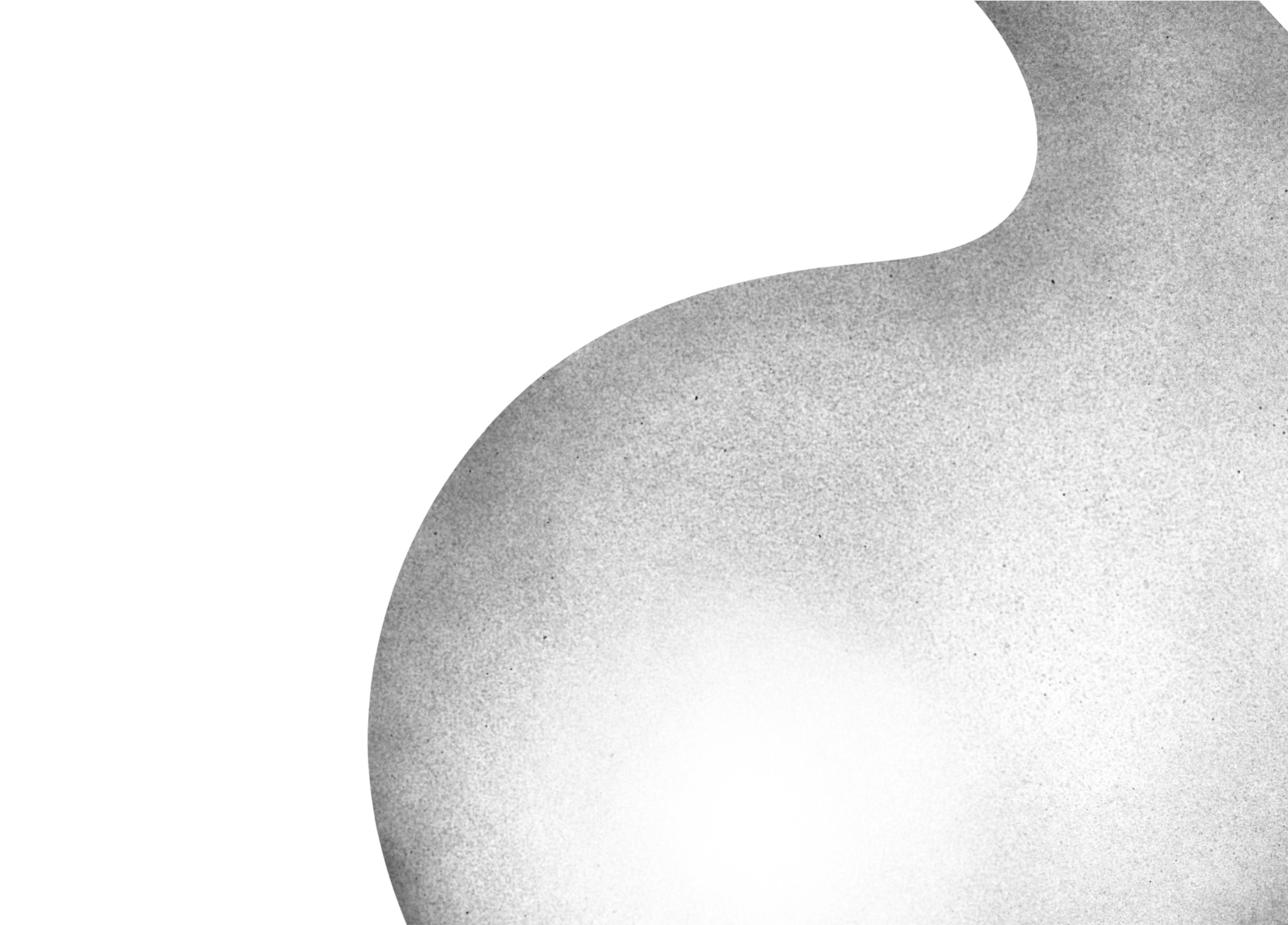 АТОМЭНЕРГО
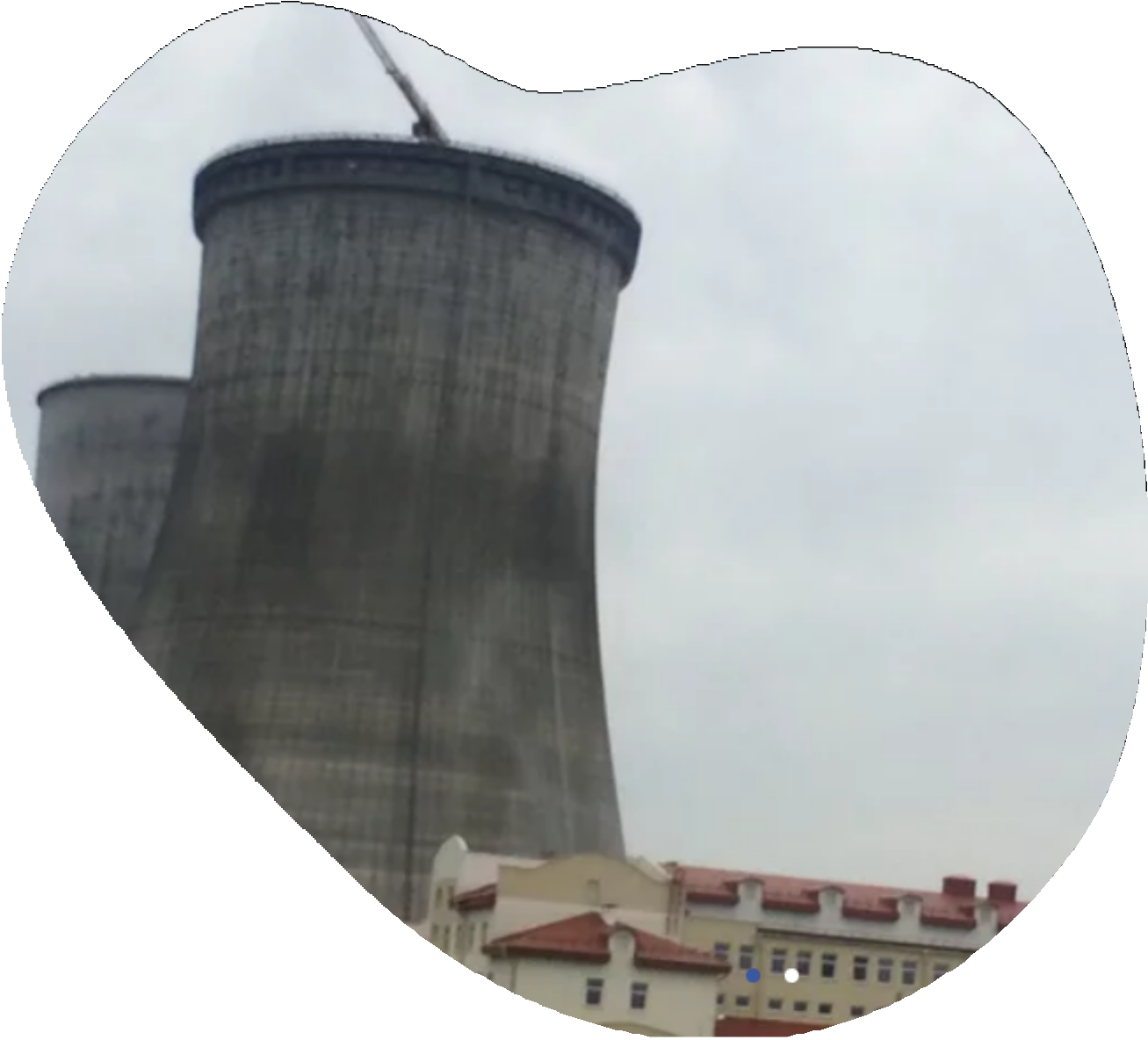 Производство трубопроводной арматуры и  может быть использована в атомной,  химической, нефтехимической,  нефтеперерабатывающей, газовой, и других  отраслях промышленности

Продукция 100% нацелена на  импортозамещение ЦКБА (Киев, Украина)  и компании ORACO (Чехия). Сильфонные  клапана данных производителей  занимали значительную долю рынка  поставок на АЭС
СПАСИБО ЗА  ВНИМАНИЕ
ITPARK-NN.RU
Технопарк в сфере высоких  технологий "Анкудиновка"
+7 (831) 275-80-20